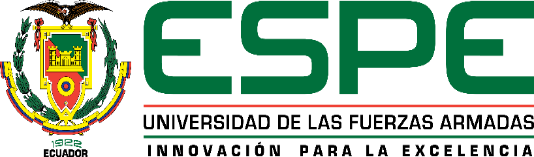 DEPARTAMENTO DE CIENCIAS ECONÓMICAS, ADMINISTRATIVAS Y DEL COMERCIO

 MAESTRÍA: Planificación y Dirección Estratégica
 
PLAN DE TRABAJO DE TITULACIÓN
 
Tema: “plan de estrategias basado en nuevos paradigmas de Cultura Organizacional APLICADO A LAS Cooperativas de ahorro y crédito DEL SEGMENTO 1 del Ecuador”.
 
 Autor: María Augusta Izquierdo Lozano.

  Fecha: Agosto 2021
Introducción
Cooperativas de Ahorro y Crédito Segmento 1 Ecuador
Planificación Estratégica + Cultura Organizacional
Planificación Estratégica
Cultura Organizacional
Gestión del Talento

   * Normas 
   * Creencias
   * Desempeño
PROPUESTA ESTRATÉGICA
POA
35
Instituciones – SEPS

  *Principios de inclusión
  *Ruralidad 
  *Microcrédito
Plan Operativo Anual
* Tipo de Cultura 
* Valores Organizacionales
* Comportamientos
Planteamiento del Problema
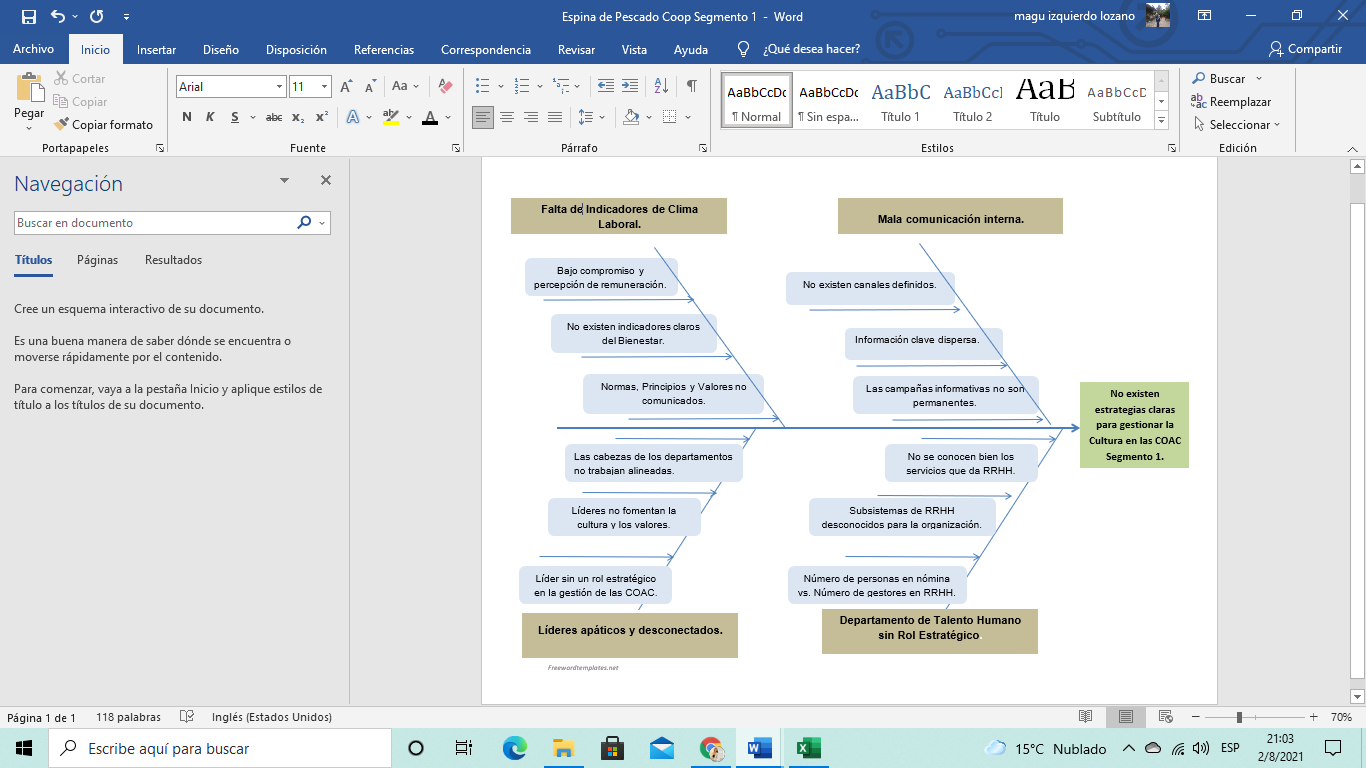 Problema
Gestión de la Cultura sin estrategias claras.

Los niveles de desempeño y cumplimiento del talento humano no favorece la competitividad del sector Cooperativo Segmento 1. 

No todas las COAC cuentan con un estudio de su Cultura.
Objetivo General
Objetivo Específico
Objetivo Específico
1
Proponer un Plan de Estrategias innovador basado en los paradigmas de la Cultura Organizacional y su aplicabilidad en el sector cooperativo de segmento 1 del país.
Elaborar un Plan de Estrategias que incluya a la Cultura Organizacional, como una arista clave para el accionar de las Cooperativas de ahorro y crédito del segmento 1 del Ecuador.
Analizar el impacto que tiene la Cultura Organizacional en el cumplimiento de objetivos estratégicos en las Cooperativas de ahorro y crédito del Ecuador.
1.1
1.2
Análisis Situacional
Externo - Macroambiente
Externo - Microambiente
Interno – Capacidades
Escenario Micro - Fuerzas de Porter
Escenarios Macro
Interno – Capacidades de las COAC Segmento 1
Proveedores 
Clientes
Competencia
Sustitutos
Productos
Económico
Demográfico
Político – Legal
Socio Cultural
Tecnológico
De Dirección
Administrativa
Financiera
Productiva y Tecnológica
Mercadotecnia
Análisis Situacional
Desempleo
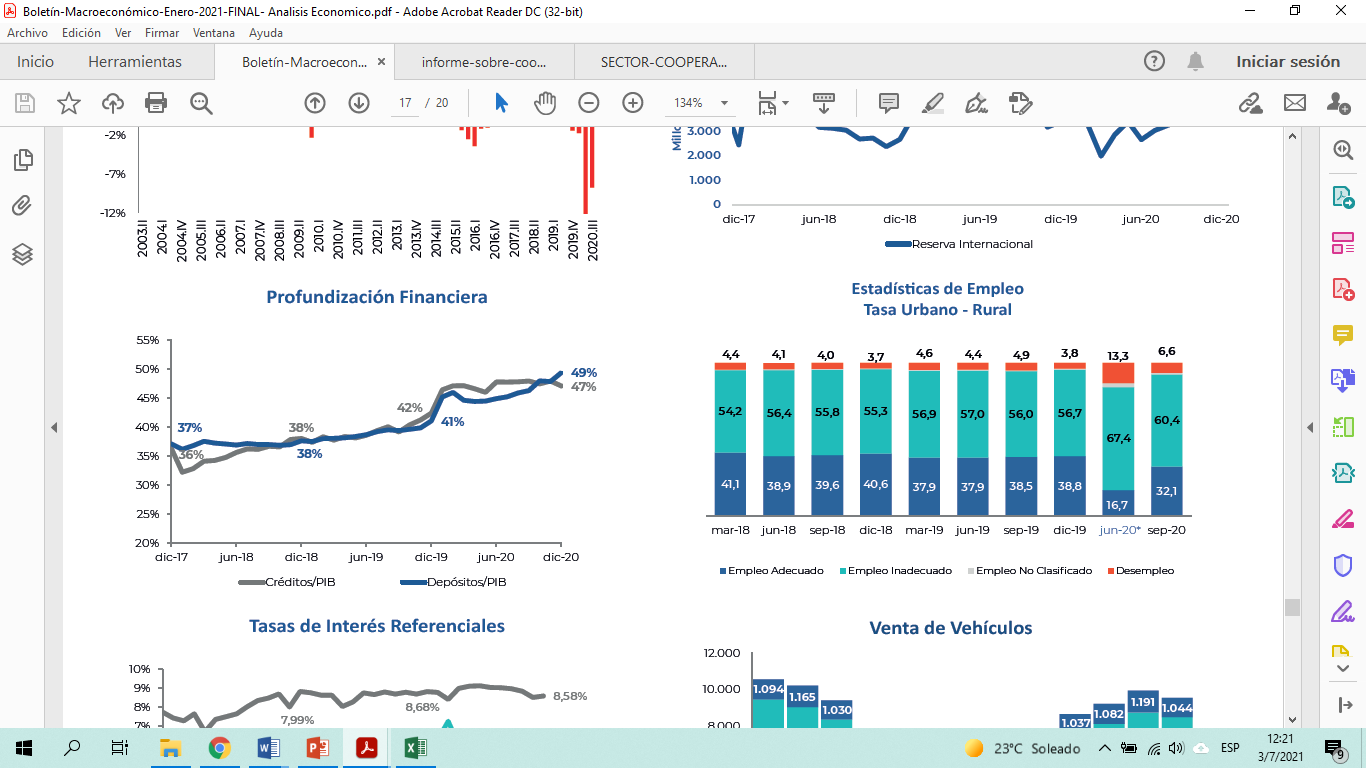 Canasta Familiar Básica (CFB)
Externo - Macroambiente
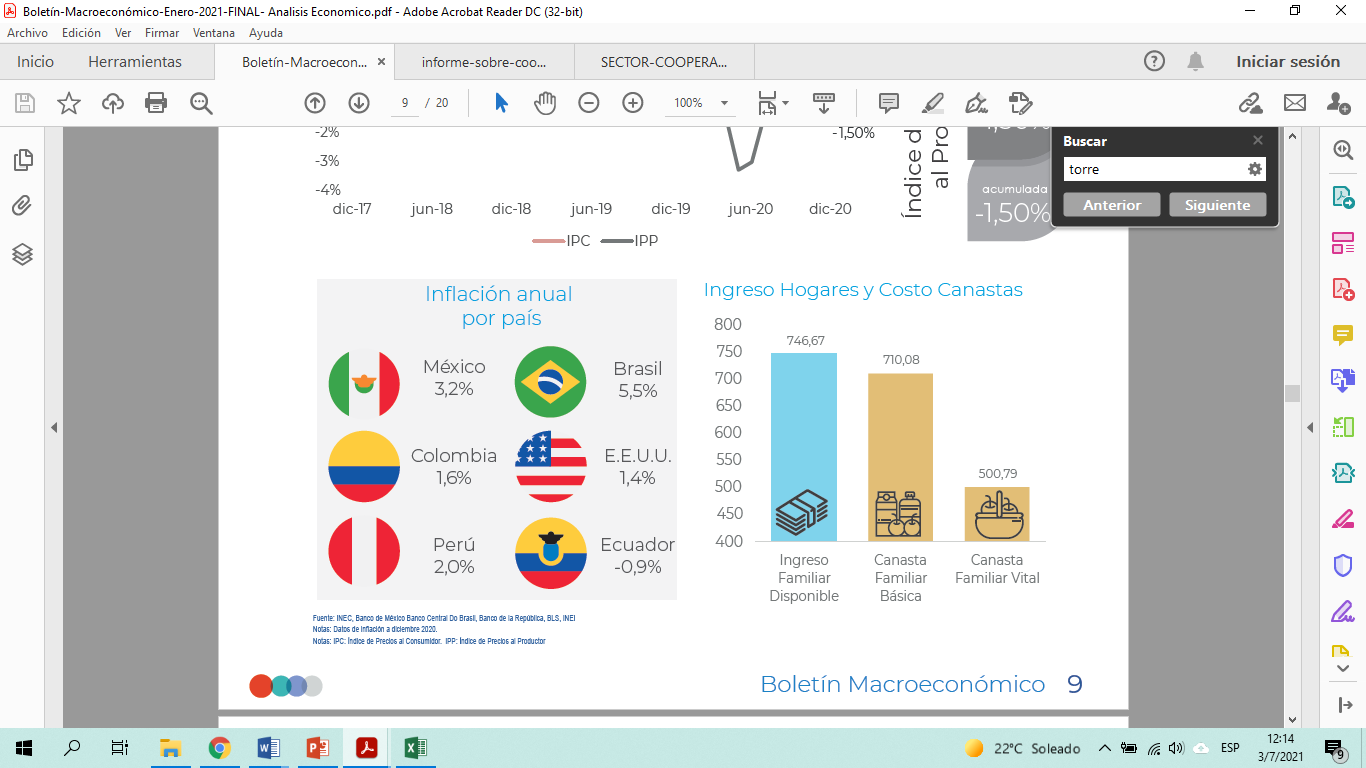 Boletín Macroeconómico Asobanca enero 2021 Fuente : BCE 
Marzo 2021 - 67% empleo inadecuado
PIB economía país
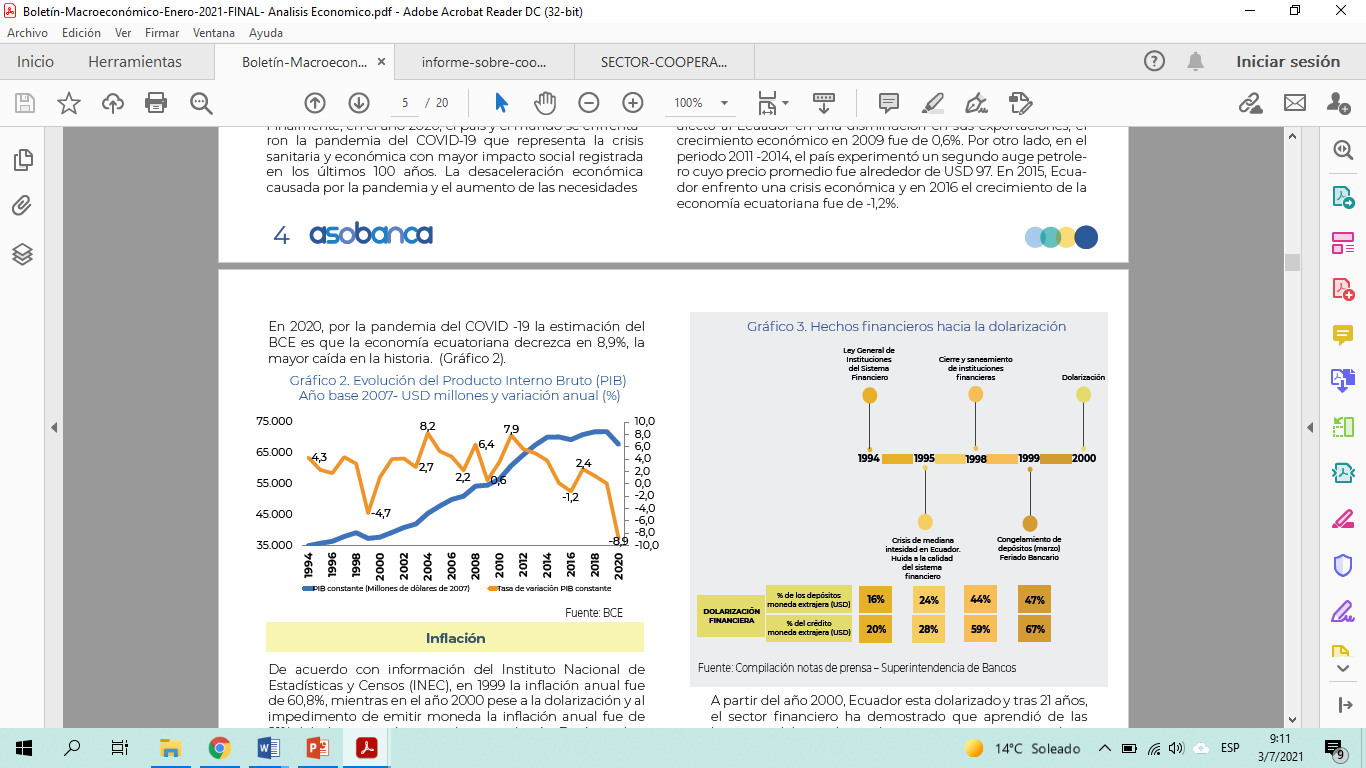 Boletín Macroeconómico Asobanca enero 2021 Fuente : BCE 
Excedente 4,90%
Boletín Macroeconómico Asobanca enero 2021 Fuente : BCE 
decrecimiento 8,9% caída histórica
Económico
Análisis Situacional
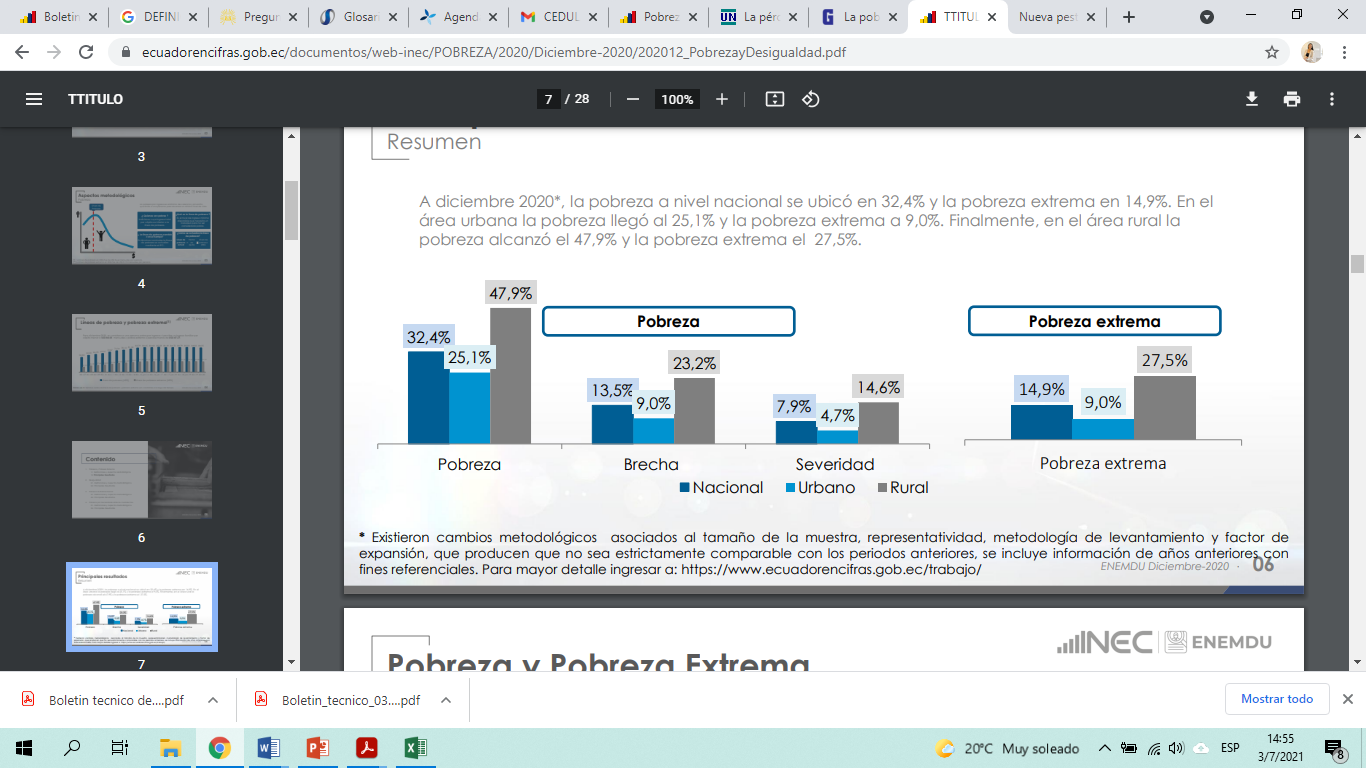 Externo - Macroambiente
Pobre $84,82 
Pobre Extremo $47,80
Erradicación de la pobreza, supuesto sobre ingreso de “pobreza extrema” incremente en un 2% cada año, al Ecuador le hubiese tomado un promedio de siete y medio años salir de la pobreza, hoy se calcula que al menos dos décadas si no se adoptan las medidas de política adecuadas.
Demográfico
Análisis Situacional
Ley Orgánica de la Economía Popular y Solidaria y del Sector Financiero Popular y Solidario (LOEPS)
	abril 2011
	sostenibilidad y funcionamiento
Externo - Macroambiente
SEPS – Superintendencia de Economía Popular y Solidaria - 2012
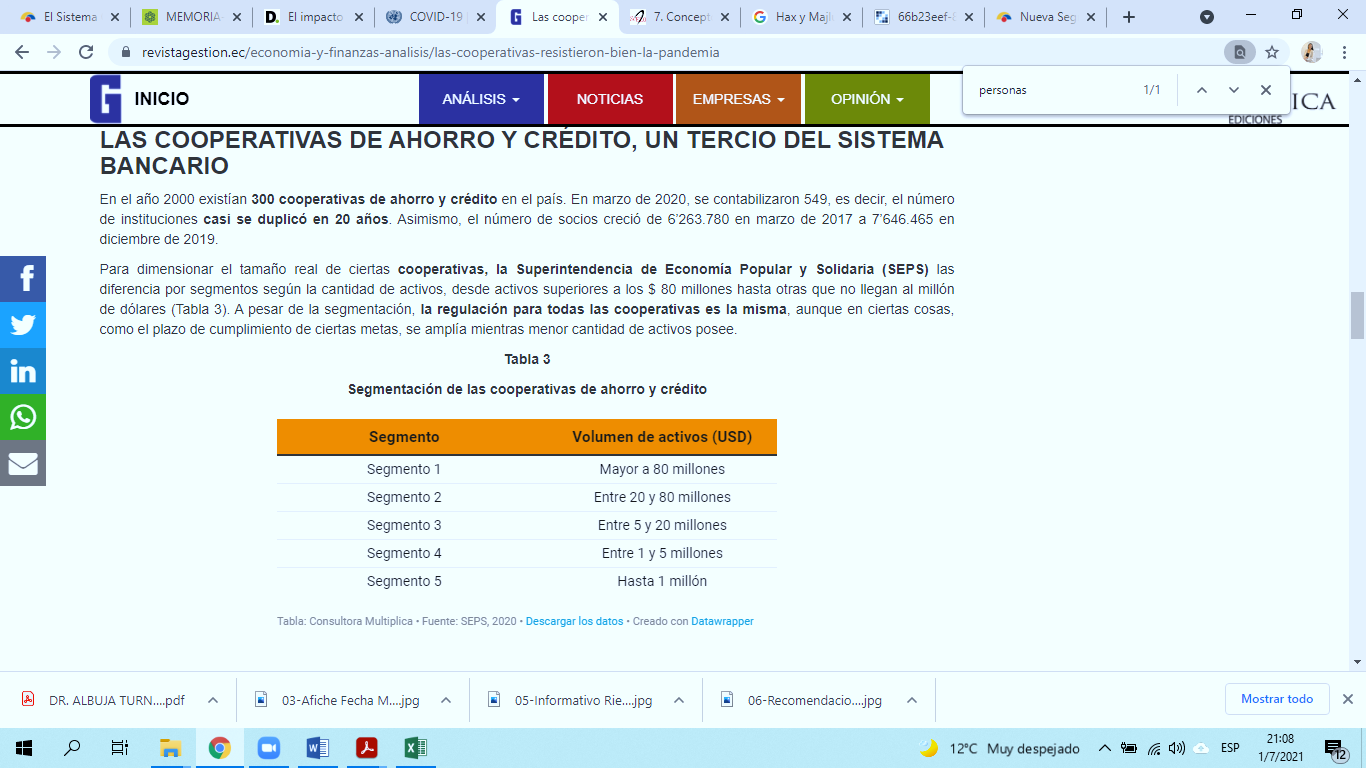 2021 – Año de elección – Gobierno posesionado mayo. Guillermo Lasso
Político Legal
Análisis Situacional
Cultura de Ahorro – inversiones, fondos de emergencia.
Capacidad de ahorro 60% hogares ecuatorianos.
Niveles Socio-económicos.
Pandemia.
Externo - Macroambiente
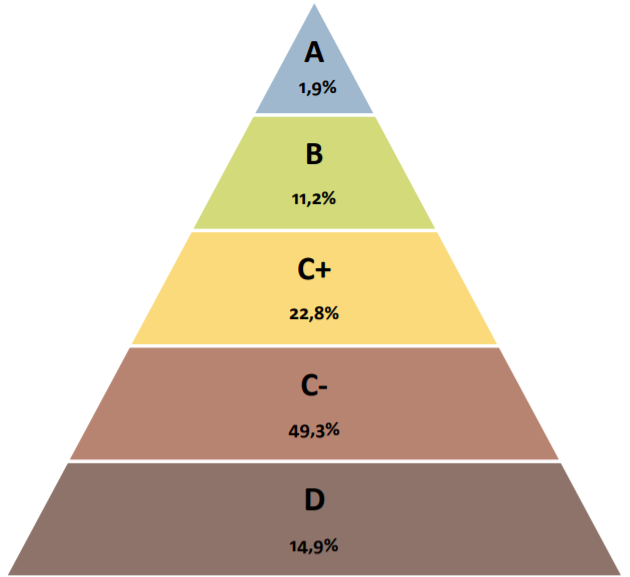 INEC 2011
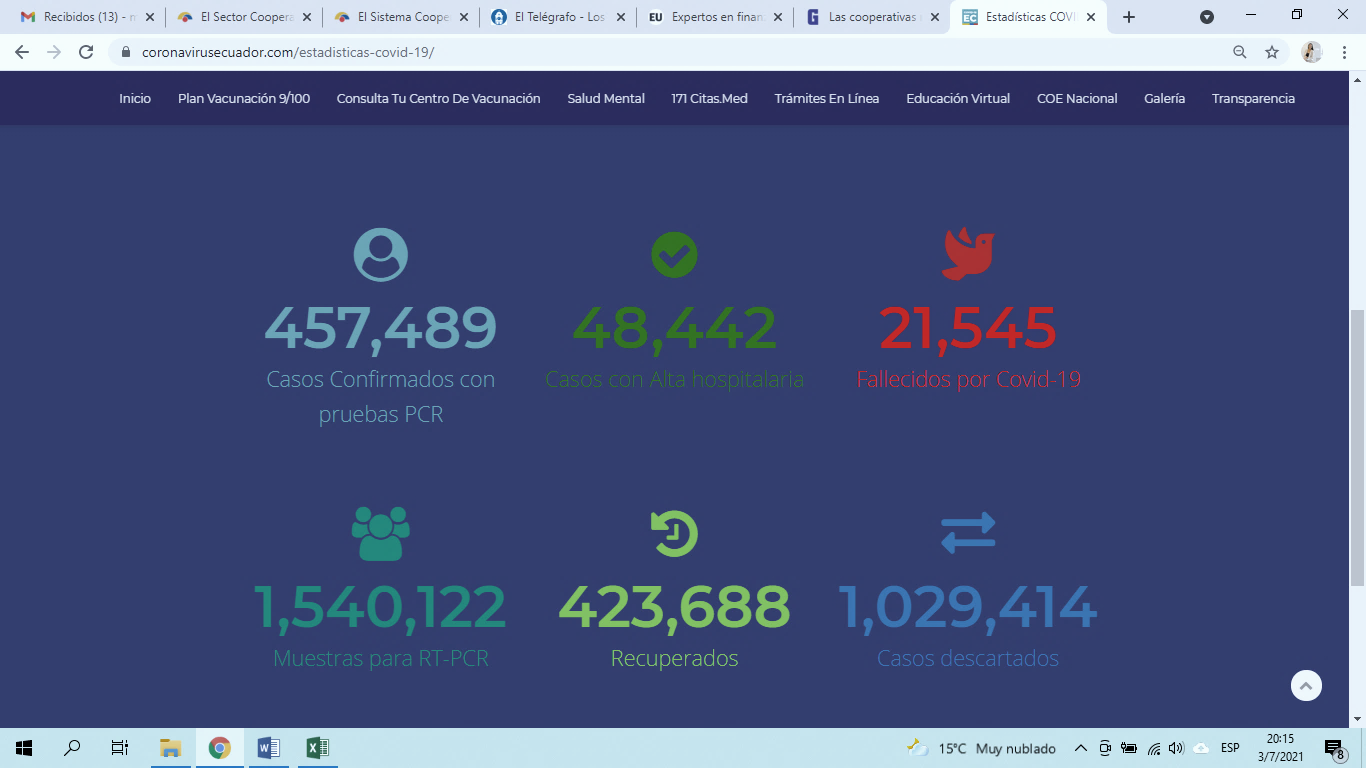 Composición Sociodemográfica del Ecuador
Fuente: (#ActivadosporlaSalud, 2021)
Socio Cultural
Análisis Situacional
54% de la población EC - conectividad móvil.
Usuarios de Internet bordean los 14’000.000. 59% 8’000.000 apróx mayores de 24 años.
La pandemia impulsó la digitalización del país.
Bancos canales electrónicos más del 90% en el total de transacciones.
Cooperativas de un millón de transferencias electrónicas mensuales prepandemia, alcanzaron 3,4 millones para septiembre 2020.
Externo - Macroambiente
Informe Ecuador Estado digital de enero del 2021 BCE
Tecnológico
5 fuerzas de Porter
Análisis Situacional
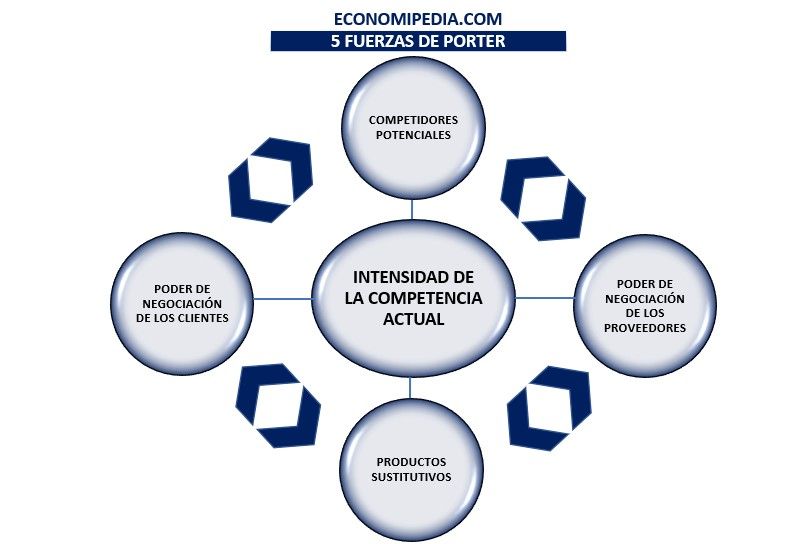 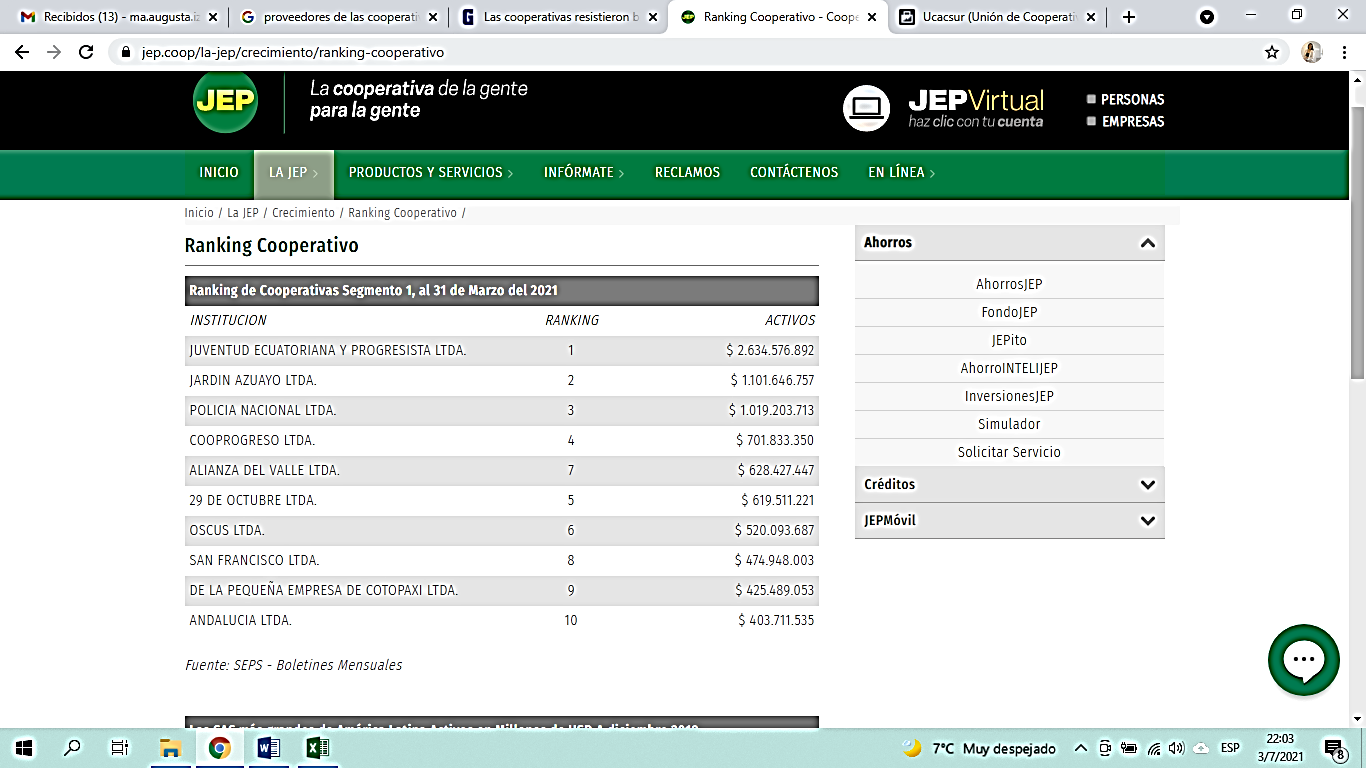 Externo - Microambiente
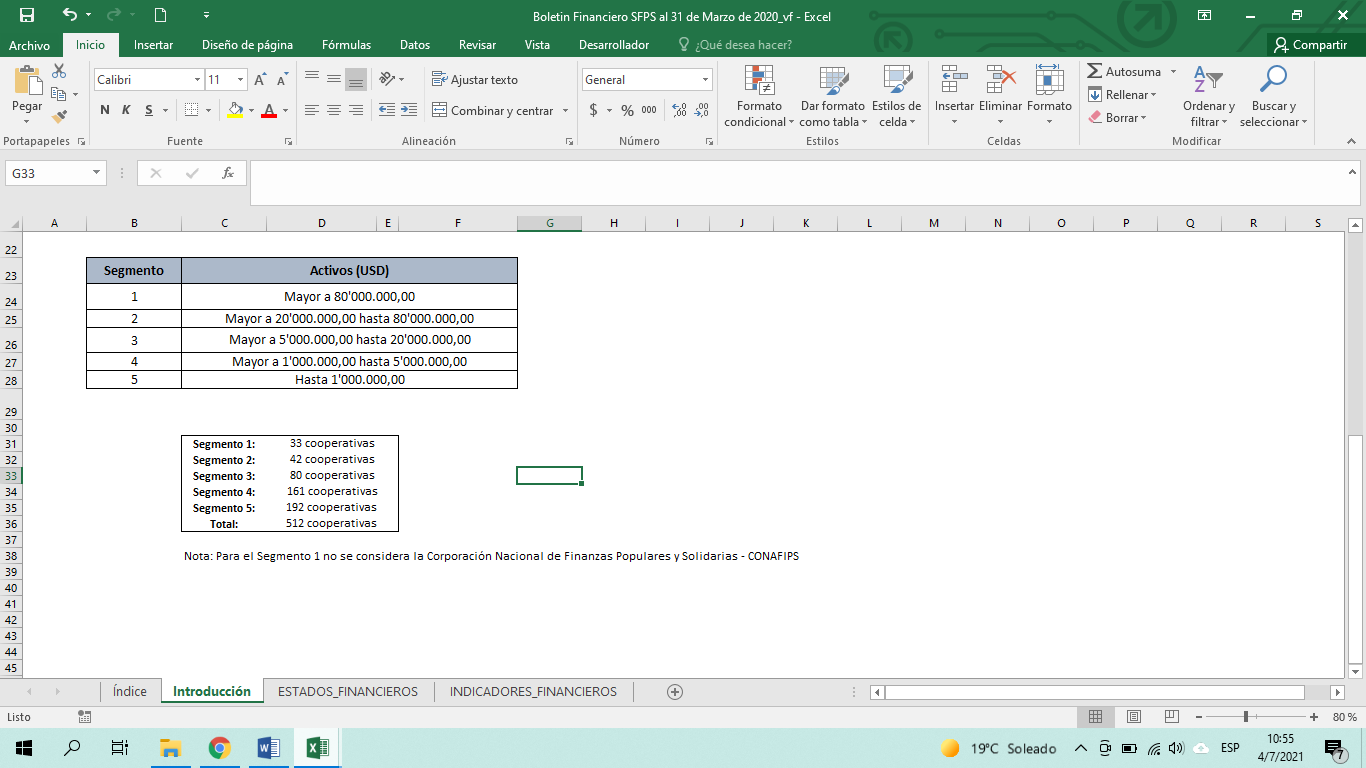 Tomado de SEPS – Boletines Mensuales Ene 2021
Competencia 
y Potenciales
5 fuerzas de Porter
Análisis Situacional
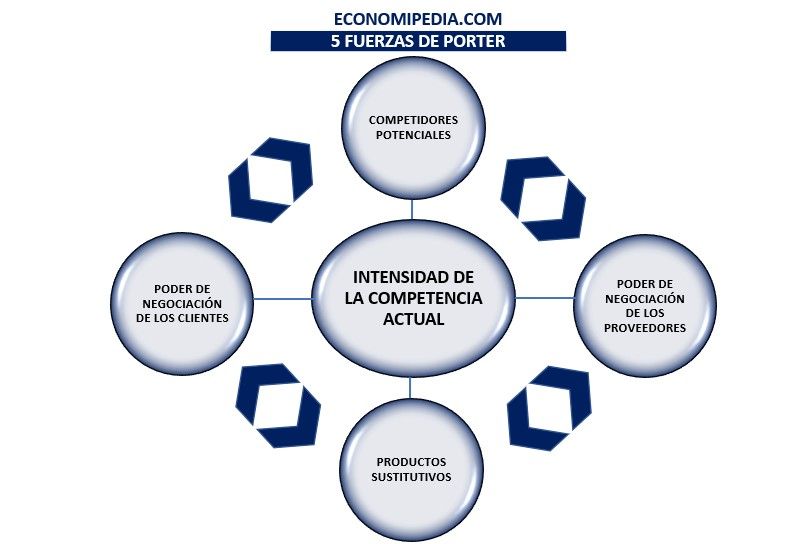 Externo - Microambiente
Administrativos: seguridad, papelería, consultorías externas, certificaciones, auditorías.

Tecnológicos: core bancario, sistema para agencias, servicios web, de internet y móviles. 

De Servicios al Personal: capacitación, exámenes médicos, uniformes.



Proceso de licitación que, dependiendo de la directriz de cada COAC, suele incluir la entrega de documentación legal y estatutaria, así como la firma de un formulario de no conflicto de intereses, ni vinculación política.
Proveedores
5 fuerzas de Porter
Análisis Situacional
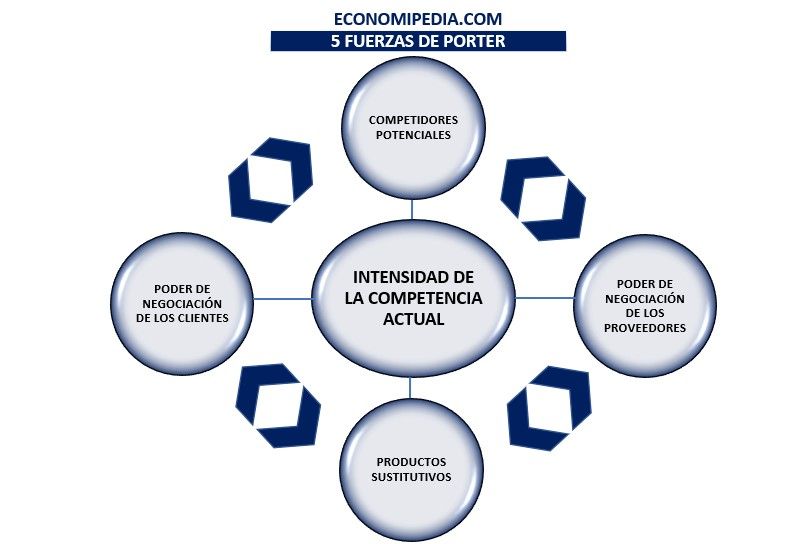 Externo - Microambiente
Análisis de los Depositantes: Género, Número de Cuentas y Saldos Promedio
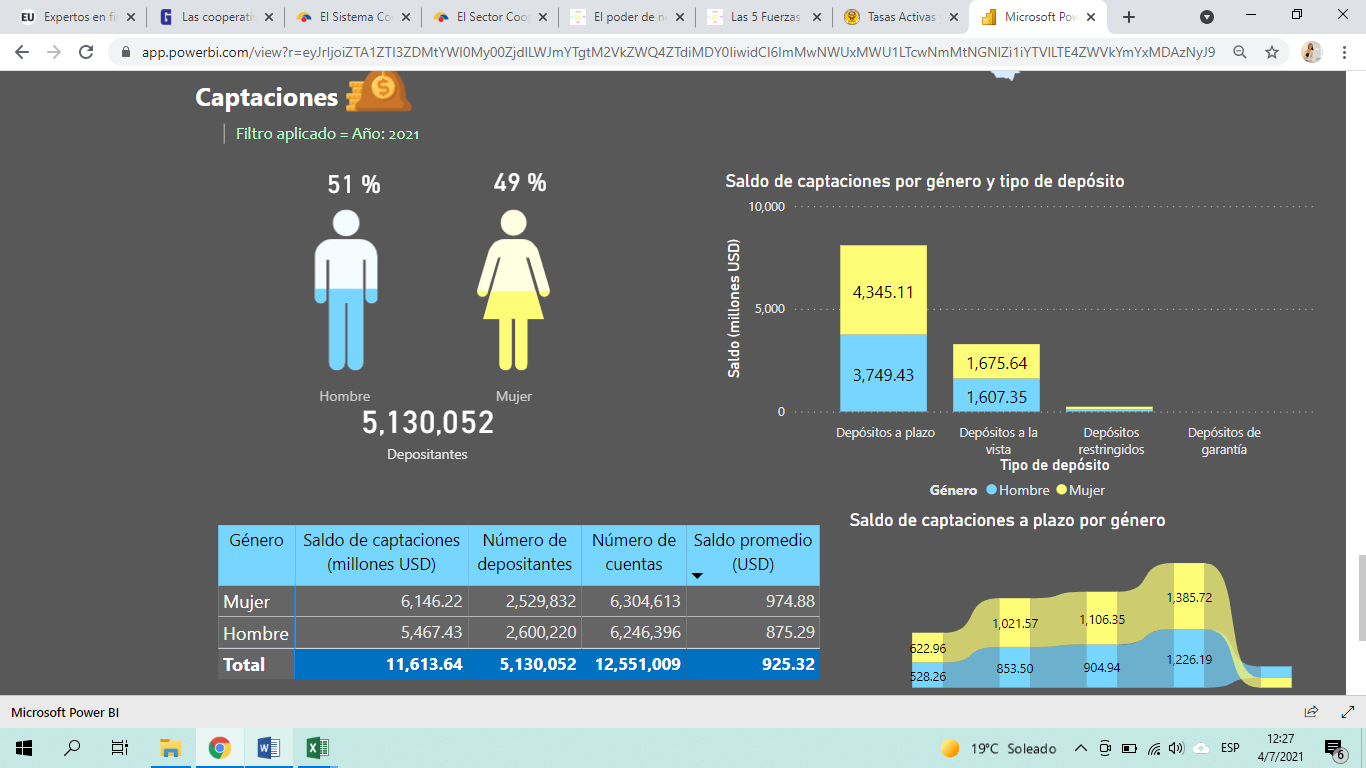 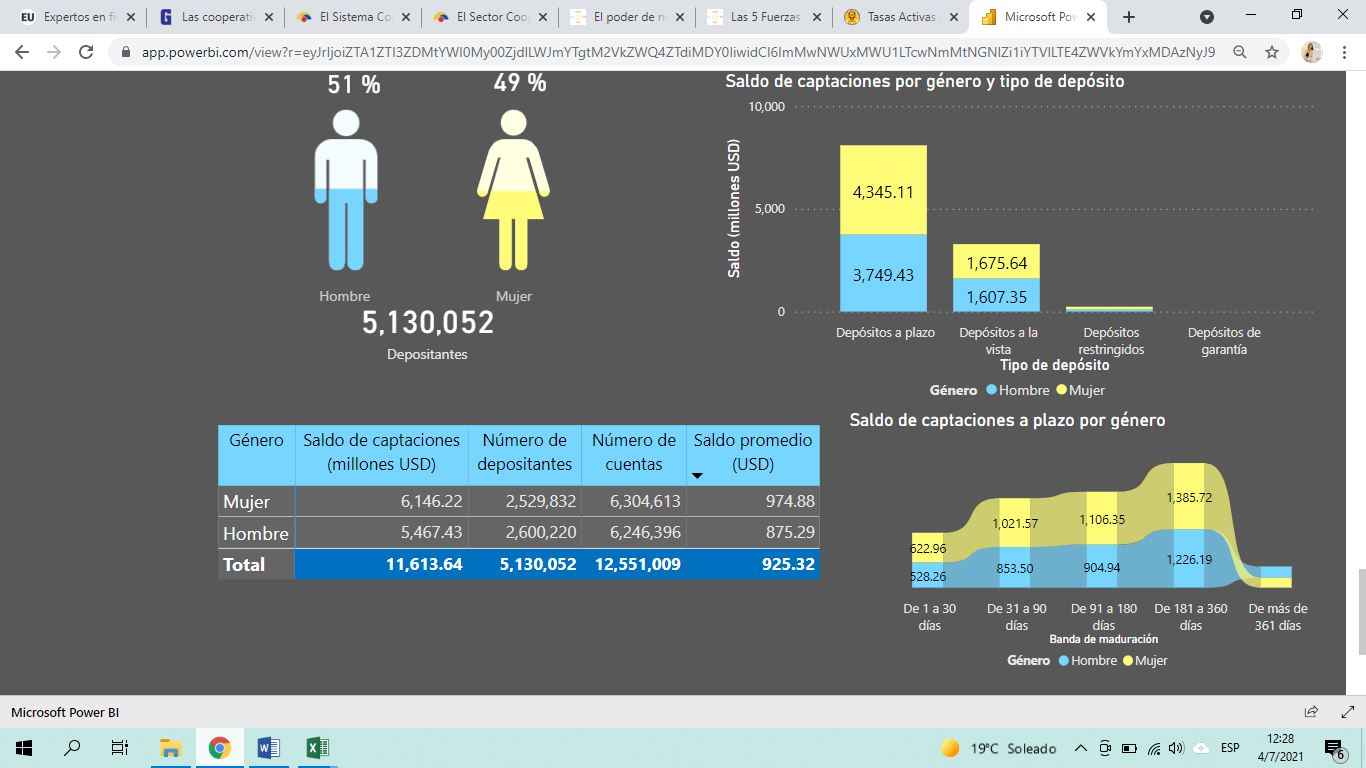 Boletín Inclusión Financiera de la SEPS Ene 2021
Clientes
5 fuerzas de Porter
Análisis Situacional
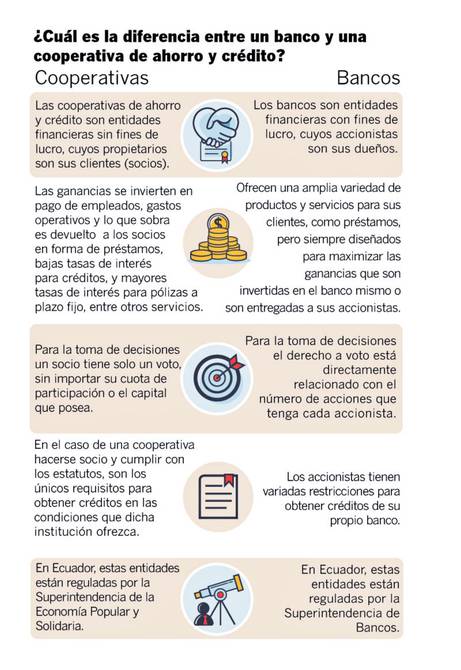 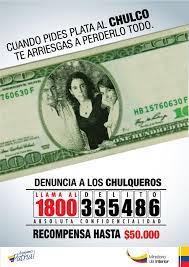 Externo - Microambiente
Usura : Entre 15% y 20% mensual, 400% anual.
Banco: Hasta el 17,3% anual créditos de consumo o                           del 9,33% anual crédito productivo.
COAC: Hasta el 16,00% anual créditos de consumo o                               del 7,80% anual crédito productivo.
Fuente: (El Universo, 2019)
Sustitutos
1. Crédito Usurero
2. Bancos
Análisis Situacional – Ambiente Interno
Dirección
De Mercadotecnia
Administrativo-Financiera
Productiva y Tecnológica
Reservas mínimas de liquidez: Cooperativas es del 15% en los depósitos de ahorro, bancos es el 25%.
Solvencia. El Código Monetario y Financiero, expresa que es la relación que se produce entre el patrimonio técnico y los activos.
Morosidad: Banco 16 a 30 días, Cooperativa 36 a 50 días.
El encaje legal: Encaje del 2% que proviene de los activos en banco, en cooperativas no existe regulación.
Planificación Estratégica POA
Principios Cooperativos
Gobierno Corporativo
Cultura Organizacional
Gobernanza 
Tesorería
Empleabilidad
Transformación Digital
Canales
Cobertura
Cercanía al Socio
Datos Clave del Sector Cooperativo – Ambiente Interno
Tipo de Cuentahorristas
Depósitos, Activos y Créditos
28%  mujeres
22%  joven
En la actualidad, la economía popular y solidaria en el país 
concentra a más de 6 
millones de asociados.
Los depósitos crecieron en 222%
Los activos en 195%
Los créditos lo hicieron en 158% desde el 2012.
15%
30%
Respecto del PIB
Representatividad
En cuanto a los activos que posee el sector financiero popular y solidario estos 
rebasan los 16 mil millones de dólares, que equivalen al 15% del PIB en Ecuador.
En el 2018 representaba el 10% del sector financiero, pero ahora es el 30% del mismo.
Confederación Latinoamericana de Cooperativas de Ahorro y Crédito - COLAC
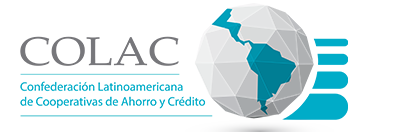 Datos Clave del Sector Cooperativo – Ambiente Interno
En Latinoamérica, cuatro de cada diez personas ahorraron, y el 75 % lo hizo sin recurrir a un banco.


Tres de cada diez personas pidieron un préstamo y el 50 % lo hizo sin mediación de ninguna institución financiera.


Para el año 2030, dos mil millones de personas utilizarán su teléfono móvil para ahorrar, acceder a un crédito o pagar un crédito o cualquier otro servicio financiero.


La demanda de banca móvil en Latinoamérica sigue en aumento. Se prevé que en el año 2022 se llegue hasta los 605 millones de Smartphone.
3
1
2
4
Matrices - EFI
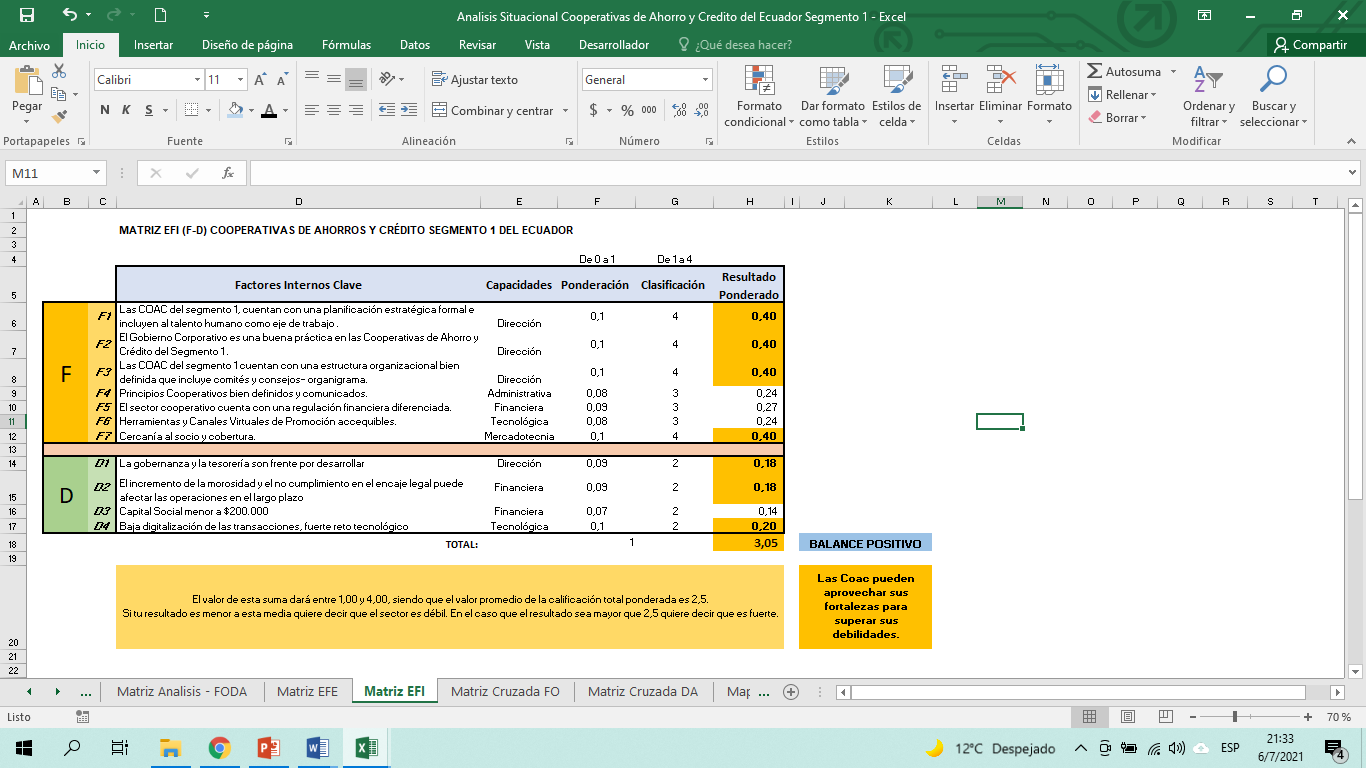 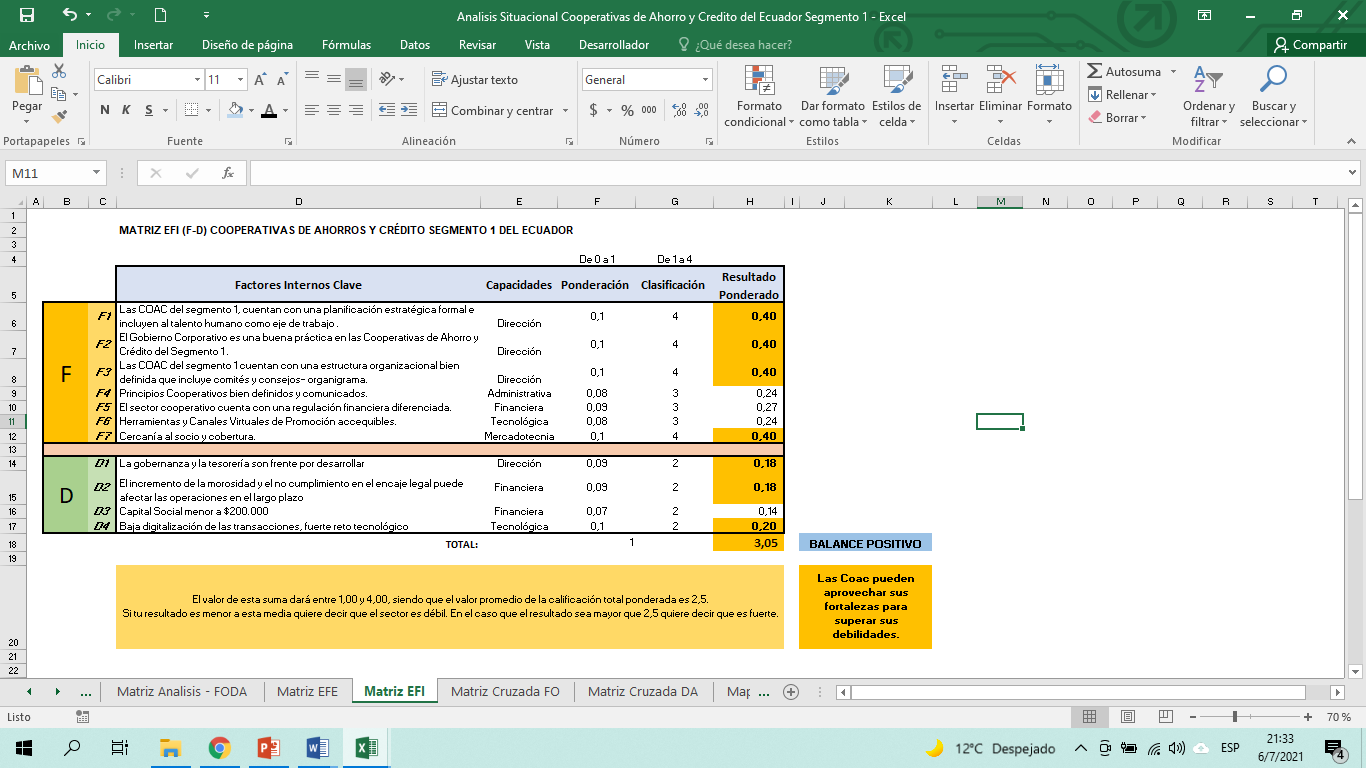 Matrices - EFE
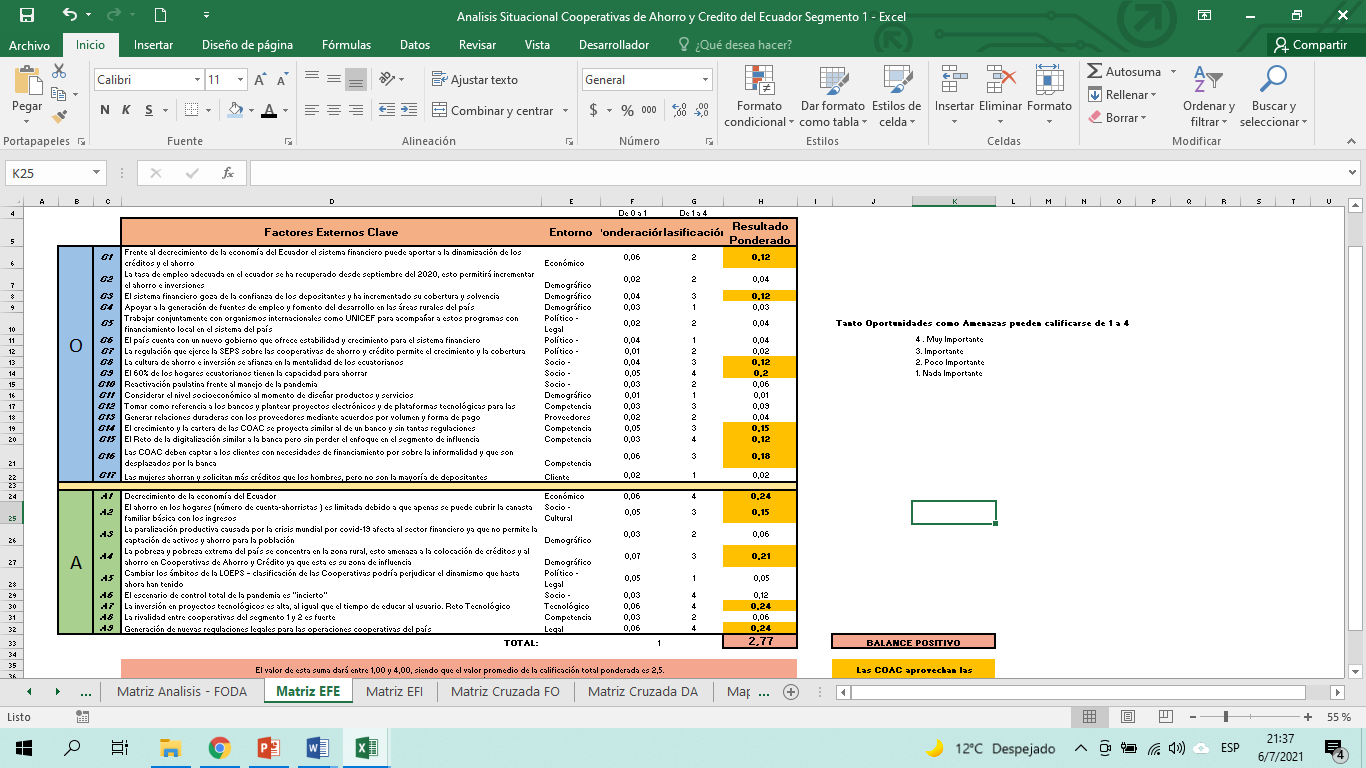 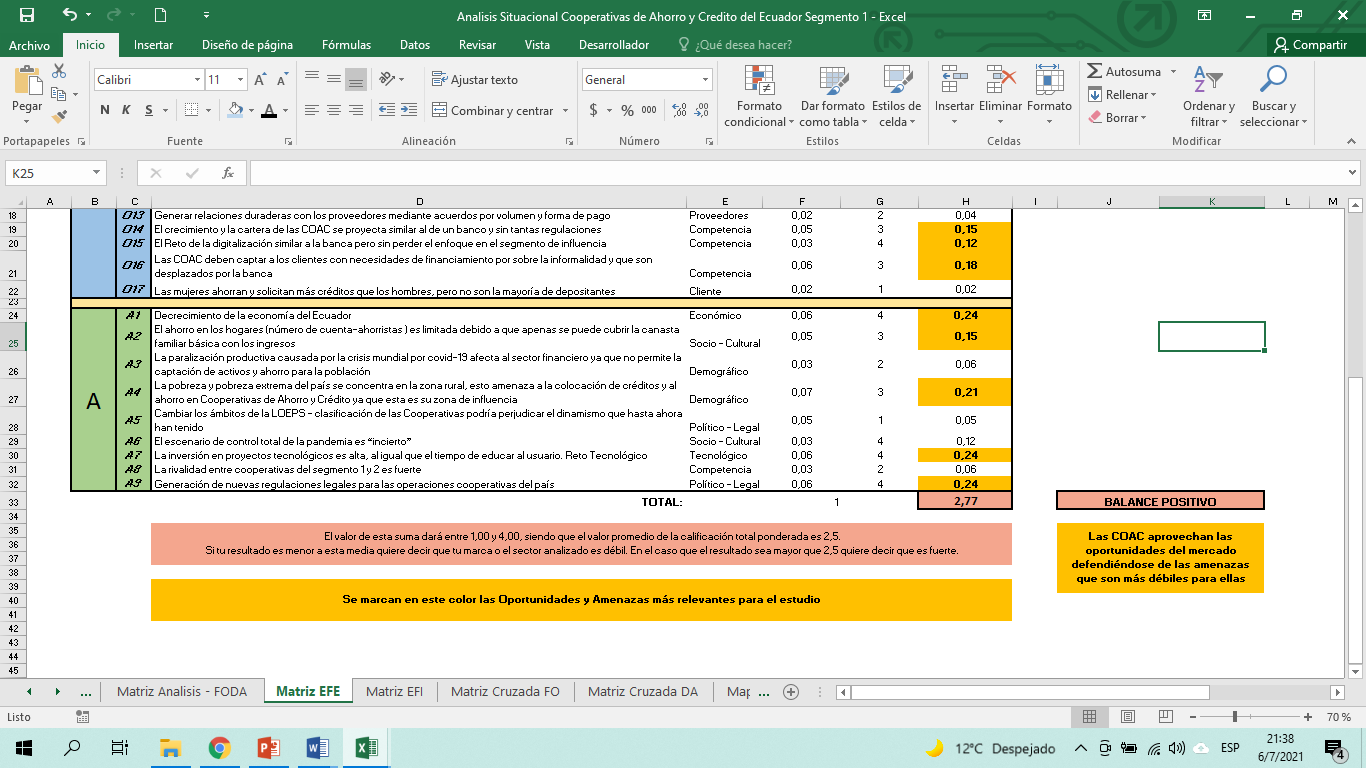 Matriz de áreas Ofensiva Estratégica – FO
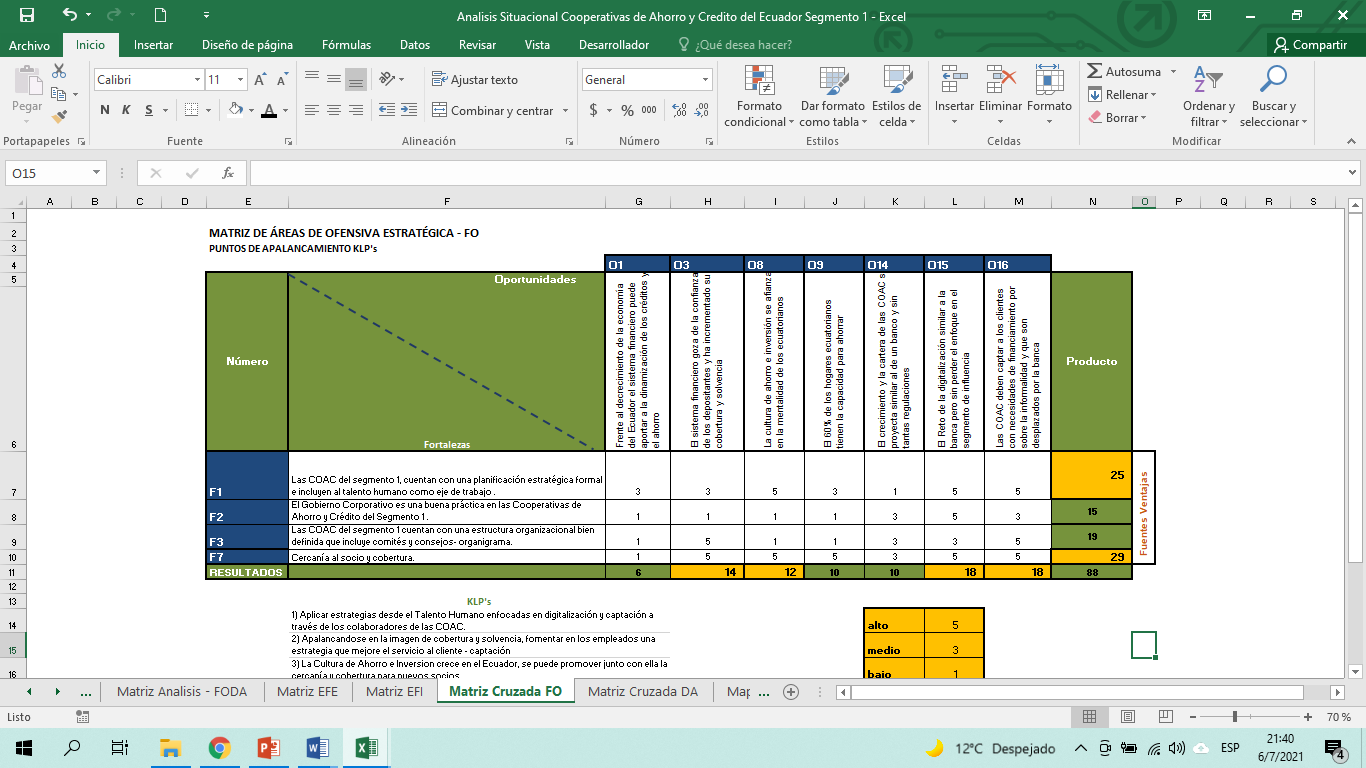 Estratégias Ofensivas Estratégicas – FO
KLP’s o Puntos de Apalancamiento
Matriz de áreas Defensiva Estratégica – DA
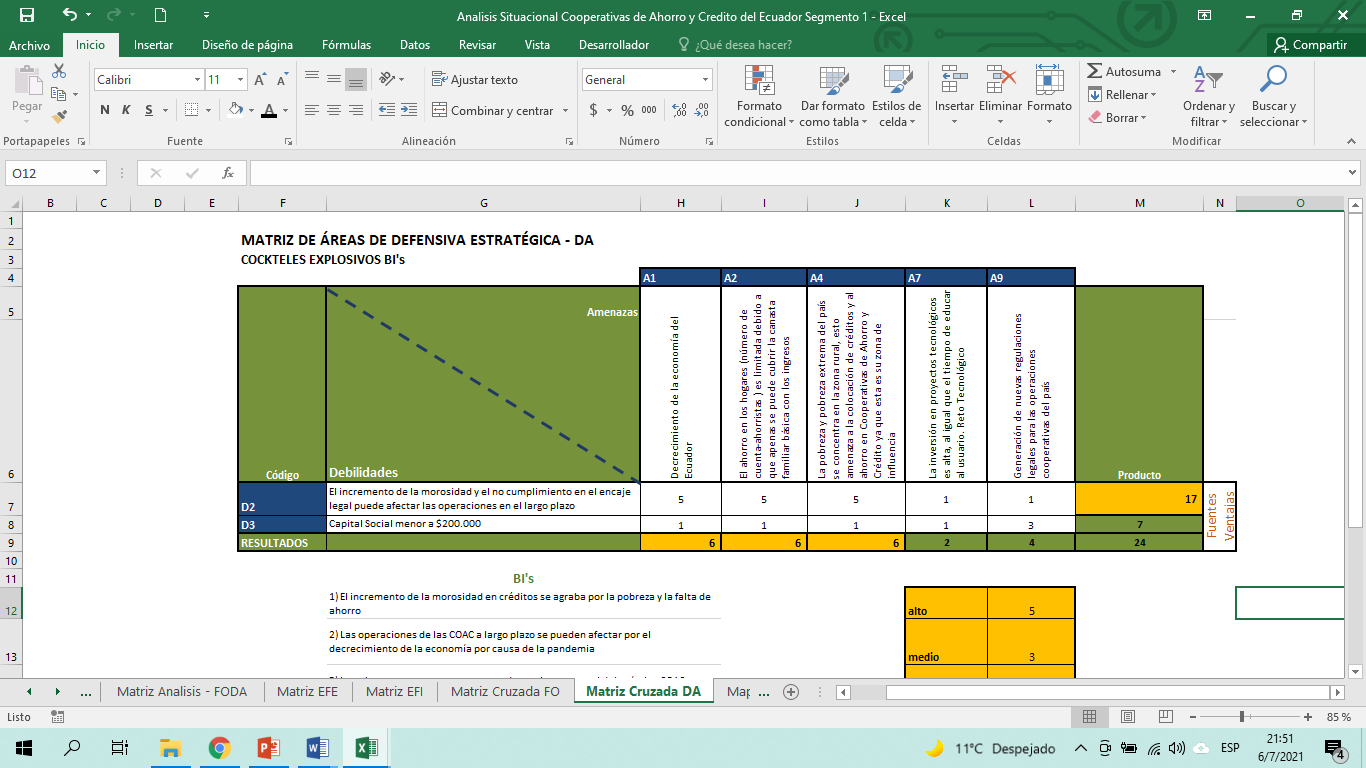 Estratégias Defensivas Estratégicas – DA
BI’s o Cockteles Explosivos
BSC
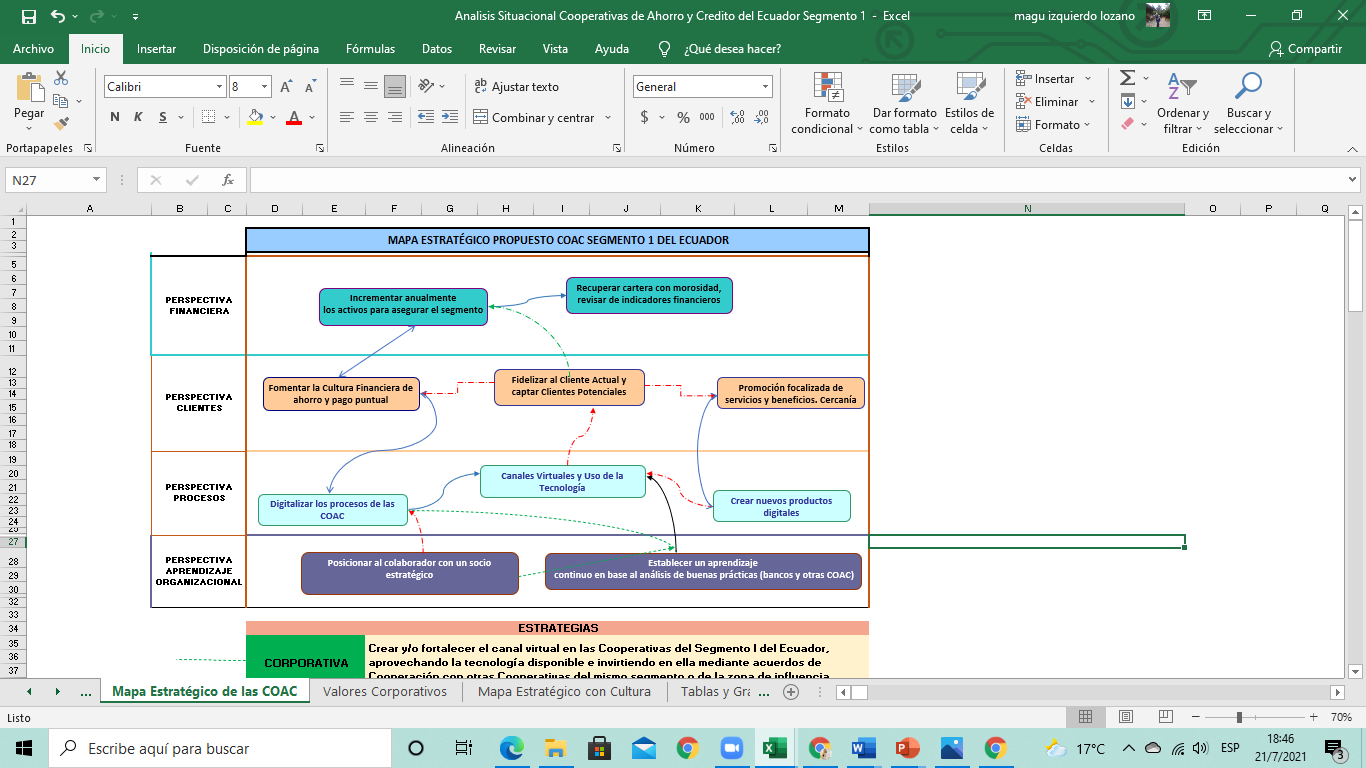 Cultura Organizacional Definición e Importancia
Las personas = aliados estratégicos que hacen inversiones en la organización 


esfuerzo, dedicación, compromiso, etc. esperando obtener ganancias de estas inversiones : salarios, incentivos, crecimiento profesional, etc.


Una inversión sólo se justifica si produce una ganancia interesante
Esencia de la Organización
OCAI - Organizacional Culture Assessment - Velasco
Chiavenato
Actualidad
2002
2015
Organizaciones Saludables
2006
Buen Desempeño
Clima Laboral Positivo
Salud
Seguridad
Innovación Estratégica
BSC
Bienestar

direcciona el trato que debe darse a los empleados, clientes y a la sociedad.
Conciencia invisible
Guía del comportamiento
mitos, héroes, leyendas, historias, jerga, ritos y rituales
Indicadores Cultura
Gestión de Cultura
Recolección de Datos
MARCO MUESTRAL : El universo de Cooperativas de Ahorro y Crédito del Segmento 1 del Ecuador es de 35 instituciones. Muestra Referencial 8 Cooperativas : 23 de Julio, Cooperativa Atuntaqui, Alianza del Valle, Cooprogreso, Oscus, San Francisco Ltda. Cooperativa de la Policía Nacional y Jardín Azuayo.
Muestreo no-probabilístico, no aleatorio, de conveniencia, muestra por la facilidad de acceso a la información.
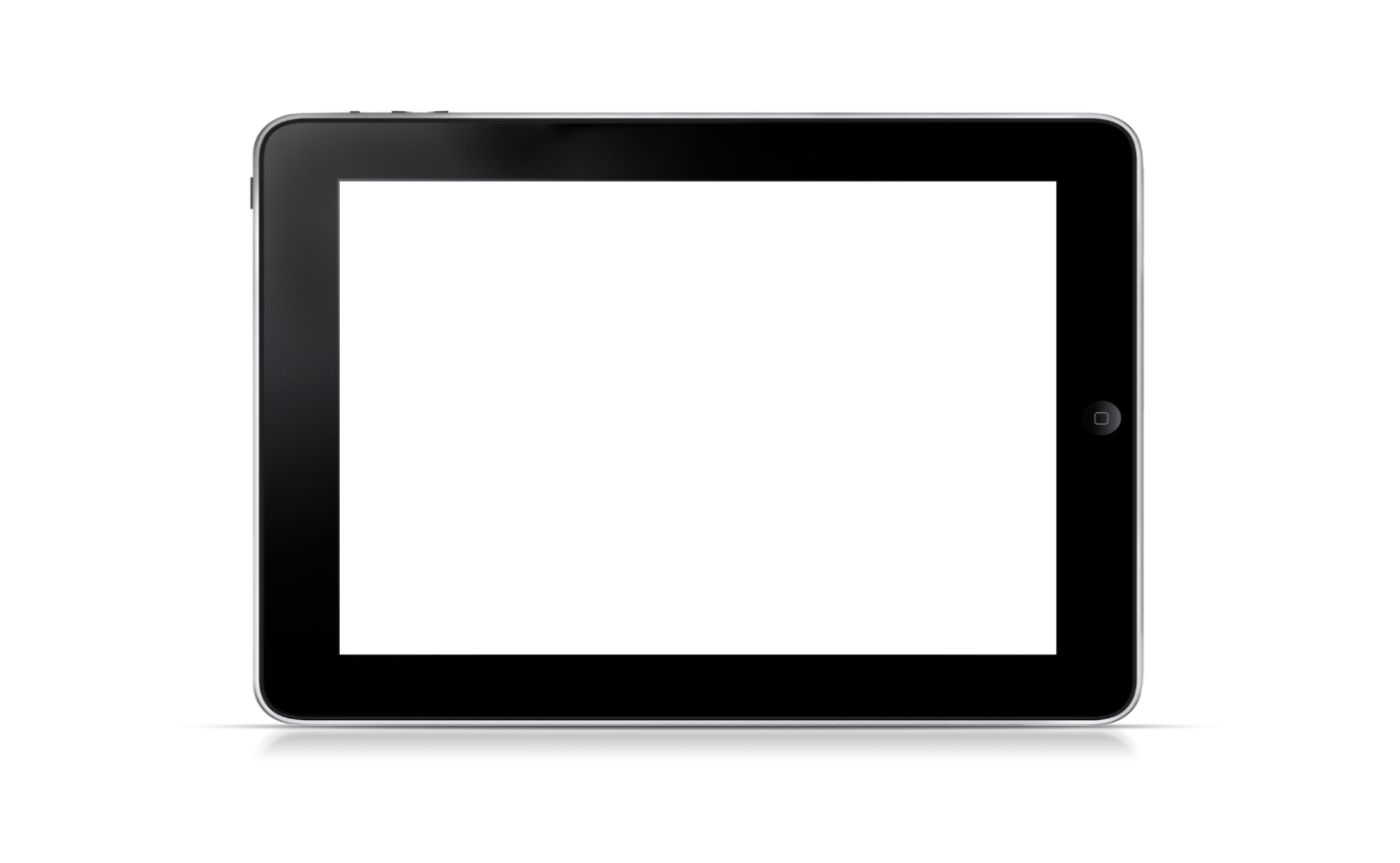 ENCUESTA – ENFOQUE CUANTITATIVO
Aplicada a 45 Ejecutivos de Mandos Directivos : Gerentes Generales, Gerentes de Recursos Humanos6
24 preguntas Modelo CVF.
1
2
ENTREVISTA – ENFOQUE CUALITATIVO
Aplicada a 5 Ejecutivos de Mandos Directivos.
Rapport, Cuestionario Cerrado de 5 preguntas
Encuesta de Cultura Organizacional
Modelo CVF para definir la Cultura
Competing Values Framework
Cameron y Quinn 2006
CLAN
ADHOCRÁTICA
Normas                                     Flexibilidad
Colaborador                                                                                                                     Cliente
JERARQUIZADA
MERCADO
Encuesta de Cultura Organizacional
Competing Values Framework
Cameron y Quinn 2006
Modelo CVF para definir la Cultura
Encuesta de Cultura Organizacional
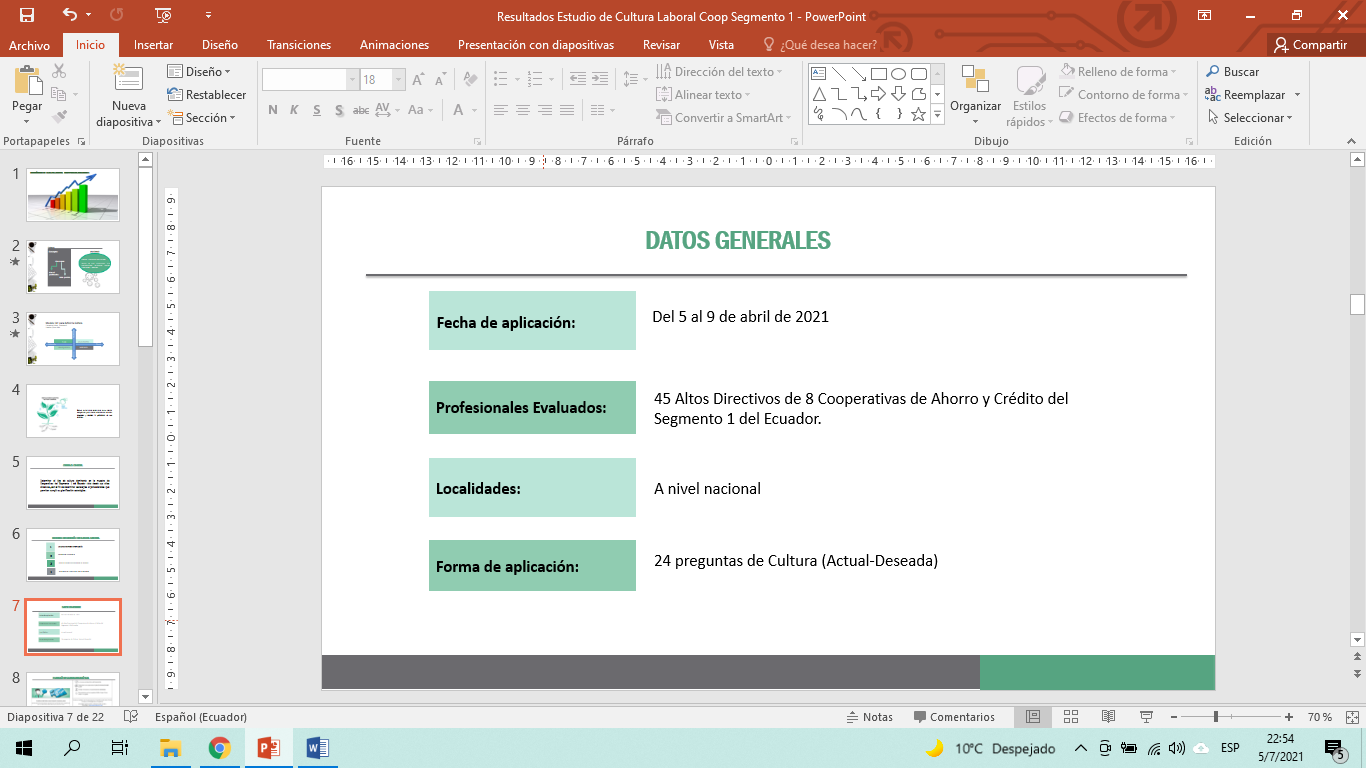 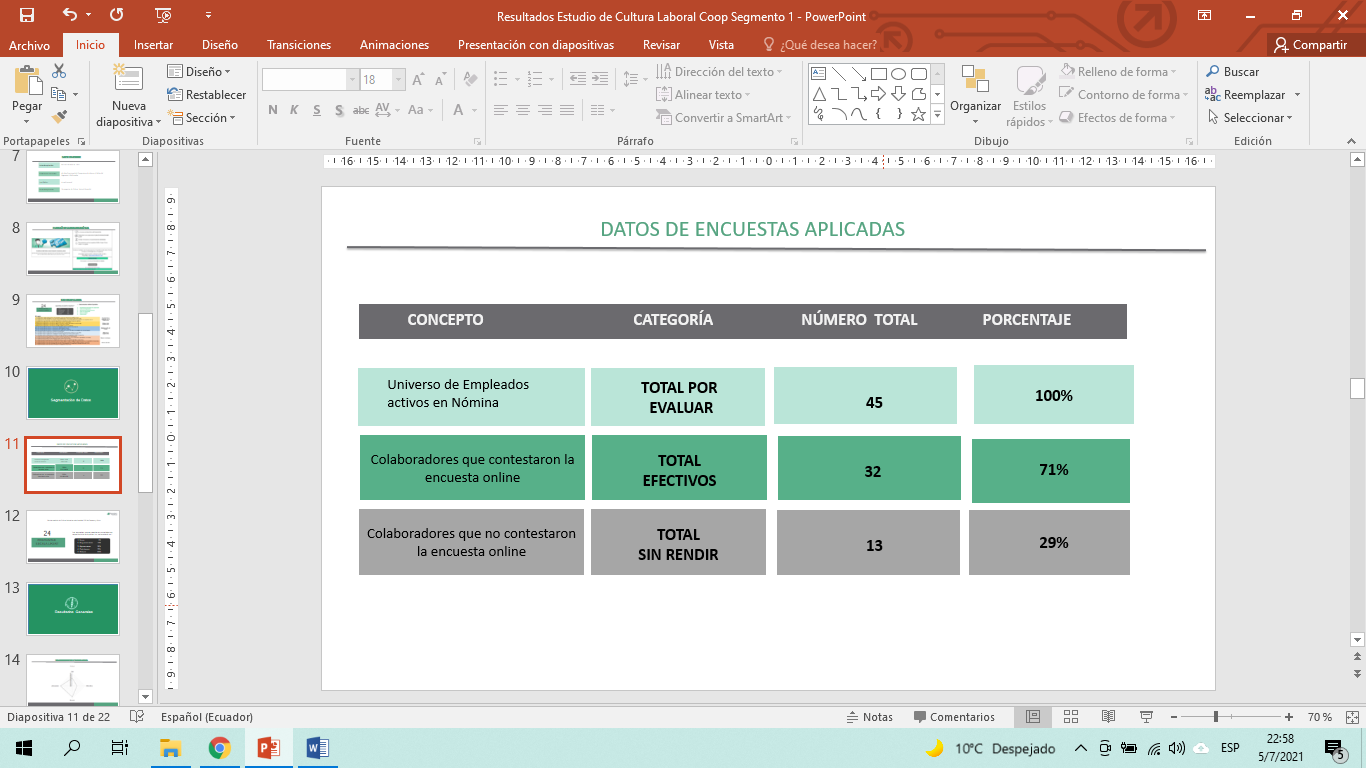 Resultados Encuesta de Cultura Organizacional
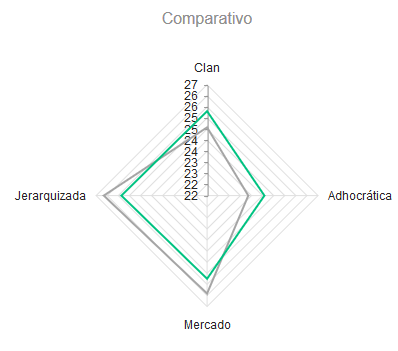 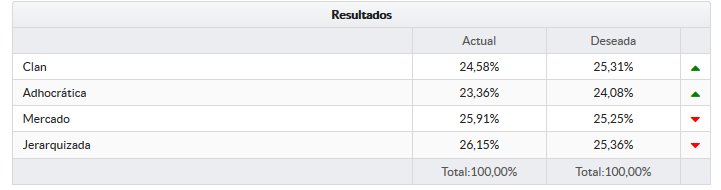 Interpretación: Los directivos de las COAC piensan que su Cultura dominante es la Cultura Jerarquizada, mientras que en el futuro ven a sus instituciones incorporando factores como el bienestar, preocupación por el colaborador, trabajando en consenso y promoviendo la confianza que son las características de una Cultura Clan, pero sin dejar de ser Jerarquizada.
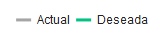 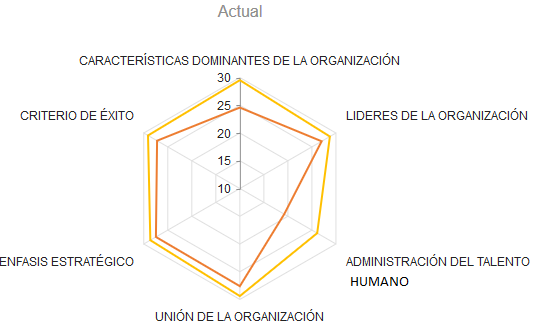 Resultados Encuesta de Cultura Organizacional
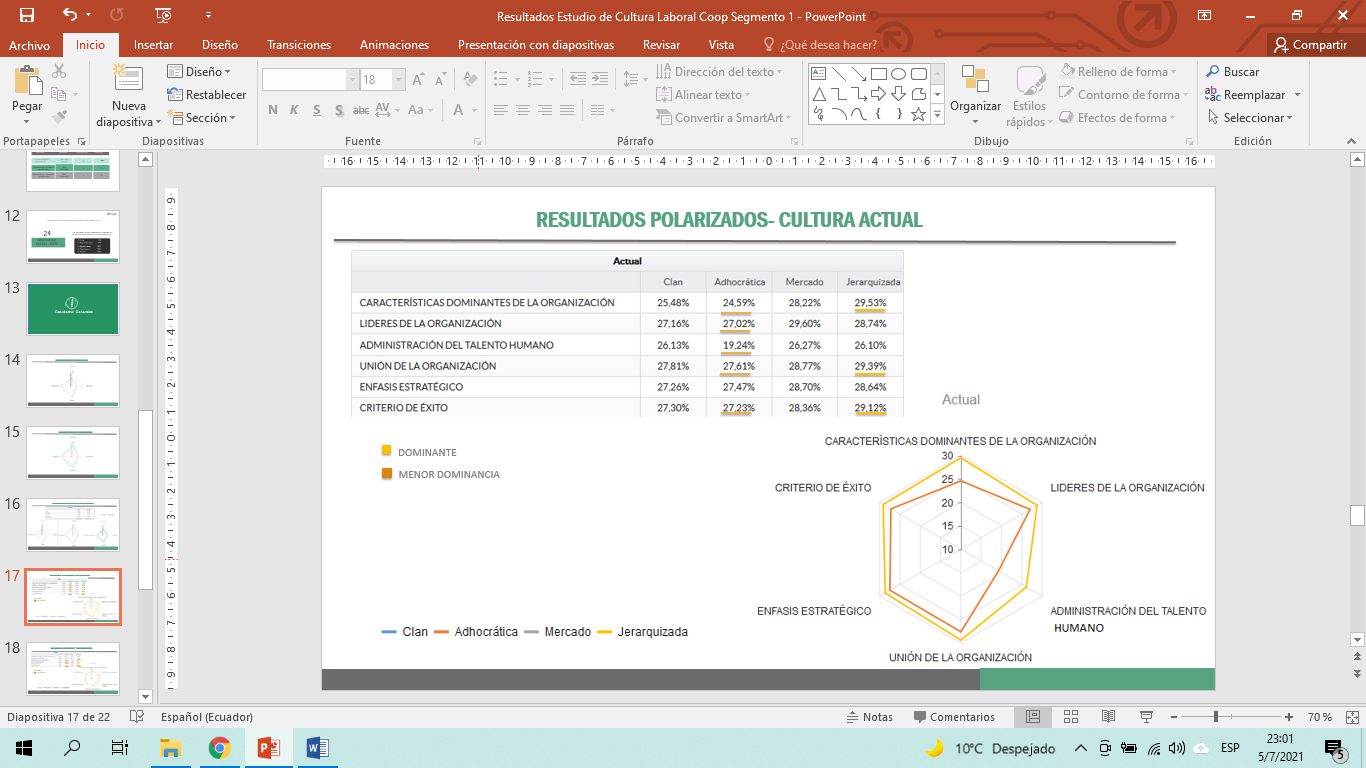 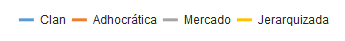 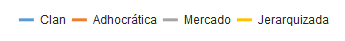 Interpretación: Cuando se analiza los datos por el corte de dimensión, se observa los matices propios de la cultura actual de las COAC del Segmento 1, en donde la Cultura Jerarquizada es seguida por una Cultura Adhocrática es decir de Innovación, esto sin duda se debe a los factores que observamos en el análisis situacional del microambiente e interno, estas organizaciones trabajan fuertemente en adaptar procesos tecnológicos y de publicidad a la dinámica del mercado.
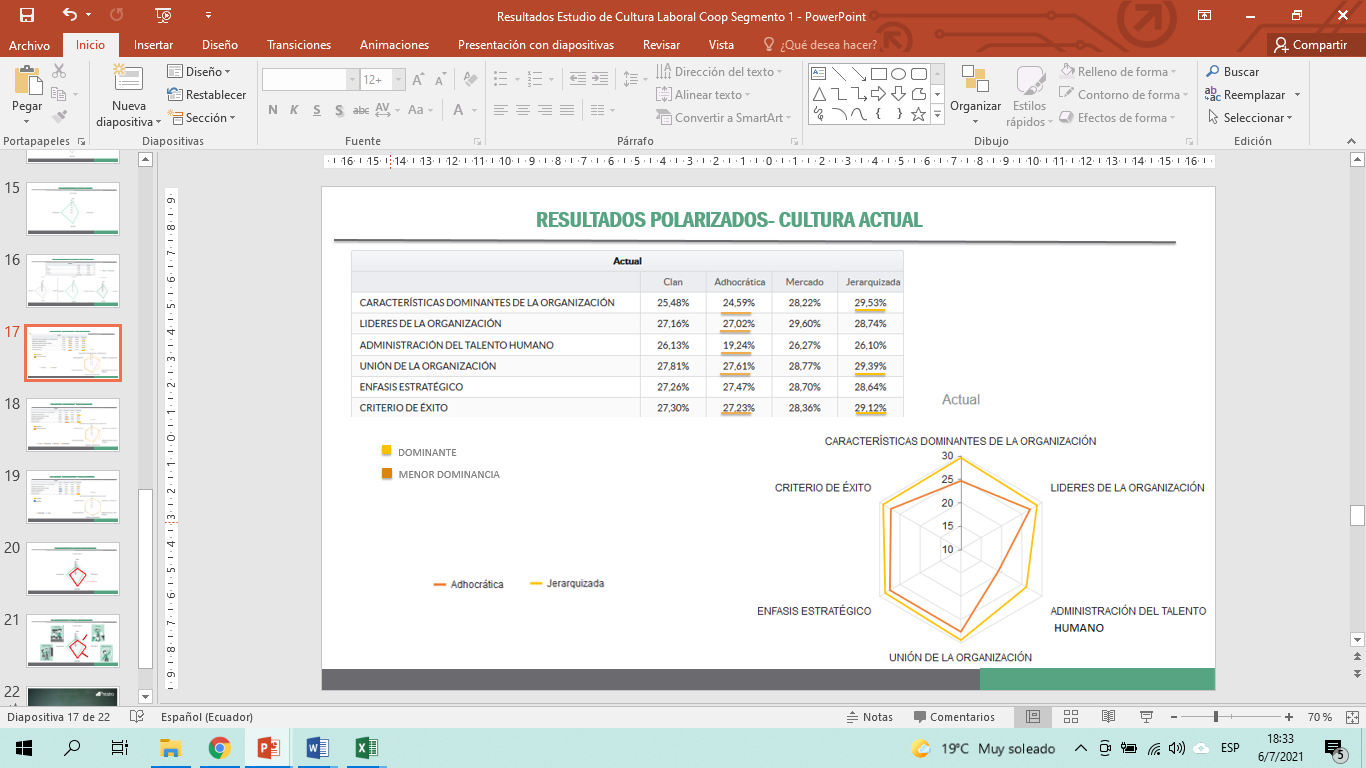 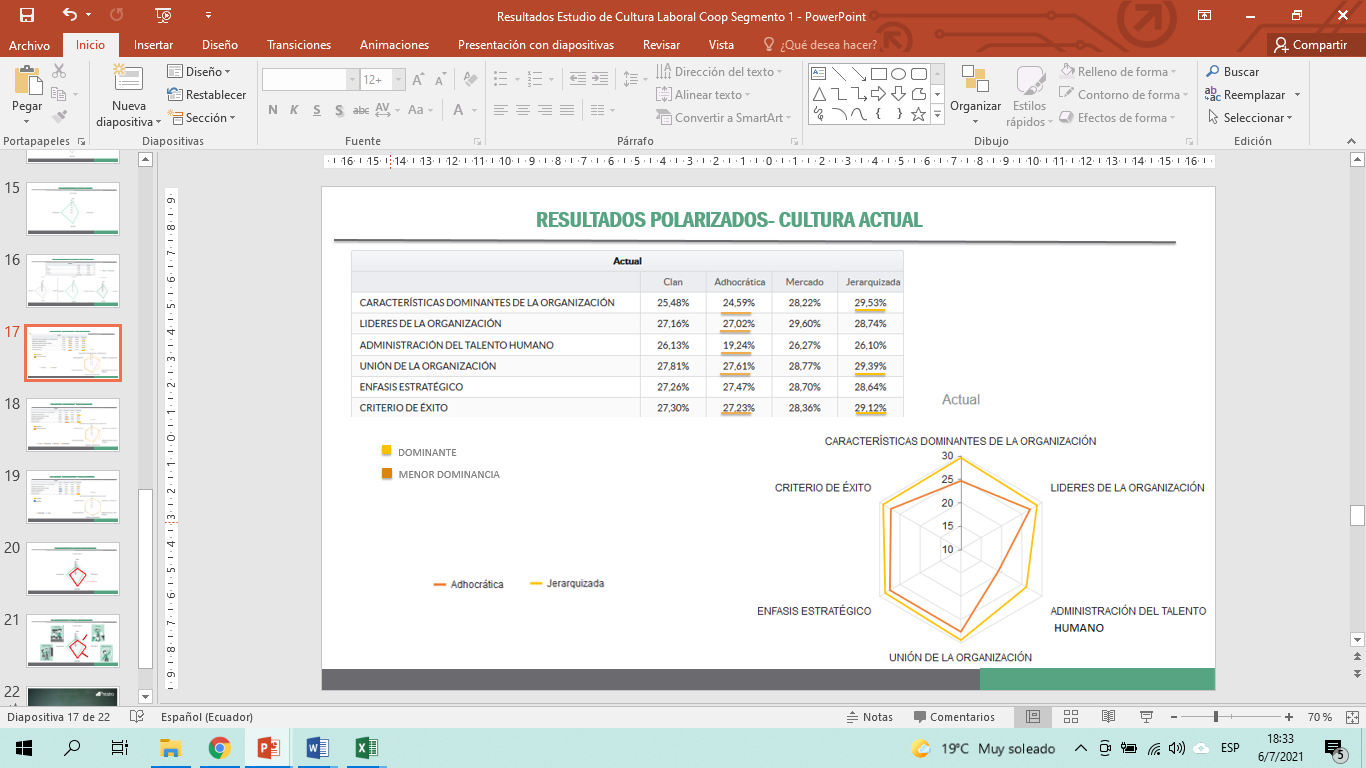 Entrevista de Cultura Organizacional
Protocolo de la entrevista: La entrevista fue telefónica, se abordó a los actores de la Cultura de las COAC con una introducción sobre el fin que se le daría a la información, es decir el uso en la presente investigación y los 5 estuvieron de acuerdo.
Rapport: o saludo inicial que busca generar una conexión de empatía con el entrevistado… “Buenas tardes soy Ma. Augusta Izquierdo estudiante de la maestría de Planificación y Dirección Estratégica de la ESPE
Entrevista de Cultura Organizacional
5 Actores de Cultura
Resultados Entrevista de Cultura Organizacional
En promedio las Cooperativas del Segmento 1 llevan trabajando en Cultura de 4 a 5 años.
Las 5 entrevistas consideran que la cultura laboral es clave para la planificación estratégica y la consideran en todos los niveles especialmente en el de aprendizaje y desarrollo.
De los 5 factores o indicadores que se pidió nombrar, se realizó una evaluación de frecuencia, es decir cuántas veces la palabra fue repetida por los entrevistados y el resultado es: innovación/creatividad 5 veces, liderazgo/líderes y servicio al cliente 4, gestión de los cambios 3 veces. 

Otro insumo relevante para definir la cultura organizacional son los valores corporativos, ya que ellos nos sirven como base para determinar los comportamientos observables esperados en los colaboradores.
Propuesta Estratégica de Cultura
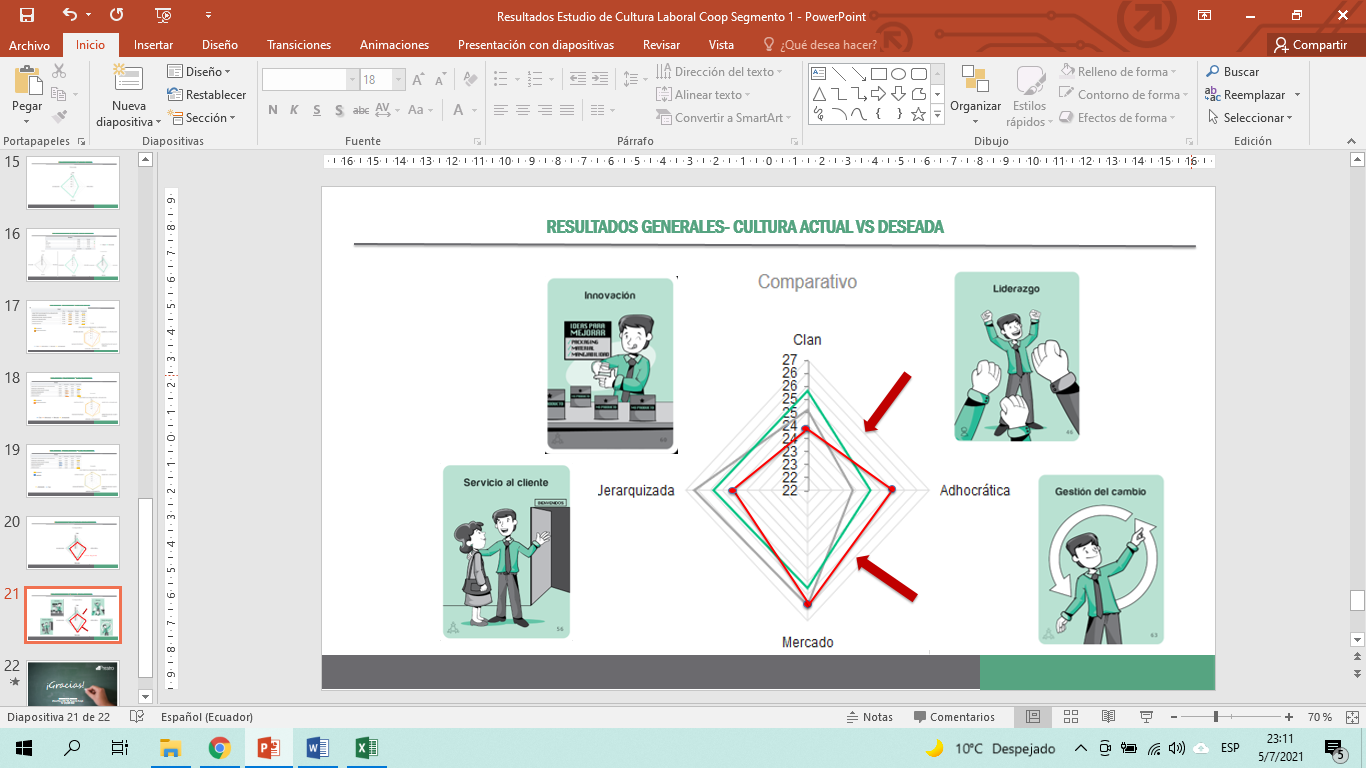 Ser Innovador         	Ser Equitativo        	Ser Respetuoso    	     Ser Honesto         Ser Apasionado
Cultura Laboral integrada al Balanced Scorecard
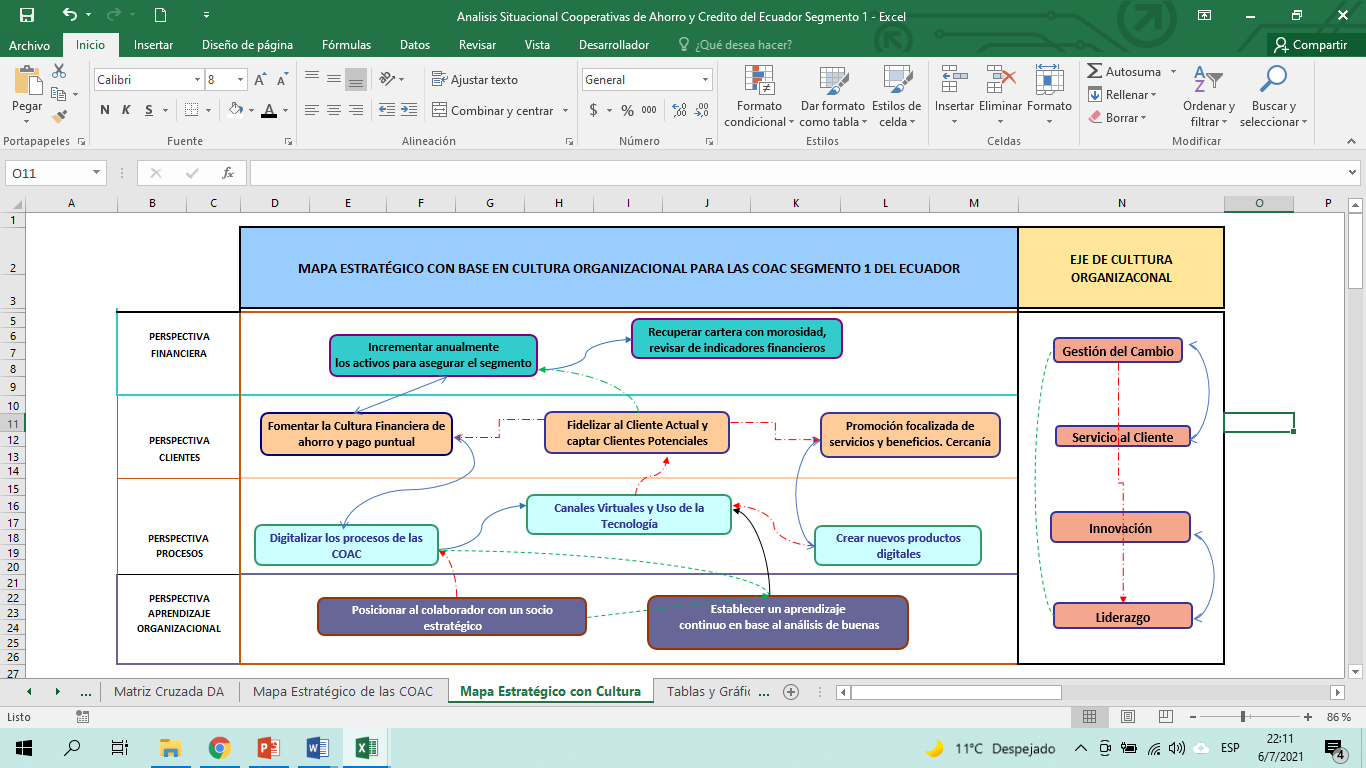 Ser Innovador                         Ser Equitativo        	Ser Respetuoso    	               Ser Honesto                 Ser Apasionado
Estrategias COAC Segmento 1
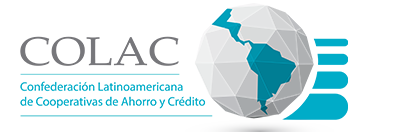 Escribir la estrategia de transformación digital:  Misión, Visión, Objetivos.

Empezar transformando las personas, nuevos puestos de trabajo, nuevos perfiles de puestos.

Conocimiento de las herramientas digitales que actualmente existen, sobre todo redes sociales.

Innovación continua, creando productos y servicios que contribuyan con la consecución de la estrategia digital de la cooperativa.

Utilización de los datos como materia prima para generar valor y mejores productos y servicios que el asociado necesita y demanda.

Compromiso de la Alta Gerencia con el proceso : Presupuesto y Seguimiento.
1
2
6
CORPORATIVA
3
DE NEGOCIO
DE MARKETING
4
5
Conclusiones y Recomendaciones
Las COAC promueven una cultura de ahorro, atienden a sectores económicos vulnerables analizados desde la pobreza, escolaridad y desempleo. Alternativa a la banca tradicional con cercanía y asociatividad. Segmento 1 en la actualidad existen 35 organizaciones que proponen como buena práctica el trabajar con indicadores de su gente.
C1
La Cultura Organizacional propone a la planificación estratégica una nueva forma de cumplir metas y objetivos, este nuevo paradigma es la gestión de la satisfacción, valores, principios y formas de trabajo vistas desde los miembros de las organizaciones “empleados” gestión de su talento se realiza desde los valores organizacionales, comunicación interna y liderazgo.
C2
Empoderar al área RRHH, TH o Gestión de Personas como últimamente se la denomina, para que se convierta en un aliado estratégico de la Gerencia General y Consejos Directivos en las Cooperativas de Ahorro y Crédito, proponiendo nuevos mecanismos para fortalecer la Cultura: Programas de Arraigo de Valores, Talleres de Capacitación sobre Cultura Interna y Campañas de Comunicación Lúdica.
R2
R1
Involucrar a la cultura organizacional en todos los ejes de una planificación estratégica nos asegurará el cumplimiento desde las bases, si no alineamos primero a nuestros empleados a nuestros valores, formas de hacer las cosas, criterios de éxito será imposible alcanzar el crecimiento organizacional. Todas las organizaciones deben trabajar en su Cultura integrándola a su Planificación Estratégica y deben llevarlo a cabo las cabezas de las organizaciones y primeras líneas gerenciales.
Conclusiones y Recomendaciones
“Culture eats strategy for breakfast” si no gestionamos asertivamente la cultura esta se comerá a nuestra estrategia en el desayuno. Las COAC del segmento 1 llevan en promedio 5 años gestionando su Cultura Organizacional, POA, estrategia para atención al socio – cliente externo y retener al empleado – cliente interno
C3
No existen Culturas Organizacionales malas ni buenas. Gobierno Corporativo con el apoyo del área de talento humano, así como los consejos administrativos y de vigilancia están comprometidos con promover una Cultura Organizacional Saludable.
C4
Promover en todas las organizaciones ecuatorianas, el reto de la eficiencia organizacional desde los Gobiernos Corporativos, crisis Covid-19; la mejor forma de hacerle frente es con un personal en Bienestar y motivado a cumplir los objetivos institucionales, teniendo claro siempre que la gente es el principal activo de una organización.
R4
R3
Gestionar la Cultura desde todos los departamentos de la organización les permitirá a los equipos de trabajo estar claros, en lo que se espera de ellos, transformar a indicadores la realidad cultural de las Cooperativas de Ahorro y Crédito del Segmento 1 es un reto constante, En este estudio se utilizó el modelo CVF formulado por Cameron y Quinn, las empresas consultoras que proponen diagnósticos de este tipo deberían estar normadas por un organismo que avale la ejecución y metodología.
!Gracias por su atención!
Ma. Augusta Izquierdo